LONG-TERM CARE PLANNING
Plan and help protect your client’s financial future
Lincoln MoneyGuard® solutions
[Speaker Notes: Welcome to our presentation of “Plan and protect your client’s financial future.”

<Provide Introductions.>]
Agenda
WHY plan for LTC expenses
HOW to have the conversation
WHY Lincoln MoneyGuard® solutions
WHY Lincoln
[Speaker Notes: [Optional Slide]

Today, we’re going to discuss: 

WHY now is the time to plan for long-term care expenses
HOW to have the long-term care conversation
WHY you should consider Lincoln MoneyGuard® solutions
And WHY Lincoln]
Agenda
HOW to have the conversation
WHY Lincoln MoneyGuard® solutions
WHY Lincoln
[Speaker Notes: [Optional Slide]

Today, we’re going to discuss: 

HOW to have the long-term care conversation
WHY you should consider Lincoln MoneyGuard® solutions
And WHY Lincoln]
Agenda
WHY Lincoln MoneyGuard® solutions
WHY Lincoln
[Speaker Notes: [Optional Slide]

Today, we’re going to discuss: 
WHY you should consider Lincoln MoneyGuard® solutions
And WHY Lincoln]
WHY plan for LTC expenses
[Speaker Notes: [Optional Slide]

WHY plan for LTC]
What is long-term care?
It’s the need for assistance or supervision with the Activities of Daily Living (ADL):
If your clients lose their ability to independently perform at least two Activities of Daily Living for at least 90 days — or require substantial supervision due to a severe cognitive impairment —long-term care protection may help them cover the costs.
Eating
Toileting
Bathing
Transferring
Dressing
Continence
[Speaker Notes: [Optional Slide]

What is long-term care?
It’s the ongoing help with daily activities. Most of the care needs do not relate to medical care aid, but rather to assistance with the Activities of Daily Living (ADL), such as: Bathing, Dressing, Continence, Toileting, Transferring, Eating.

What does a long-term care solution do?
It helps take the financial consequences of an extended healthcare event off your client’s portfolio and transfers that risk to an insurance company. It also provides a range of services to support your clients if they were to experience an extended care event. They help cover their expenses if they can no longer independently perform at least two ADL for at least 90 days, or if they require substantial supervision due to a severe cognitive impairment. Medicare will likely be insufficient and Medicaid does not account for their choices or preferences.

Why plan now?
It’s important to begin saving for long-term care needs when people are healthy and have more time to grow benefits. Planning is also about preparing loved ones for the tough emotional and financial decisions they may need to make.]
Planning for the cost of care
What it costs
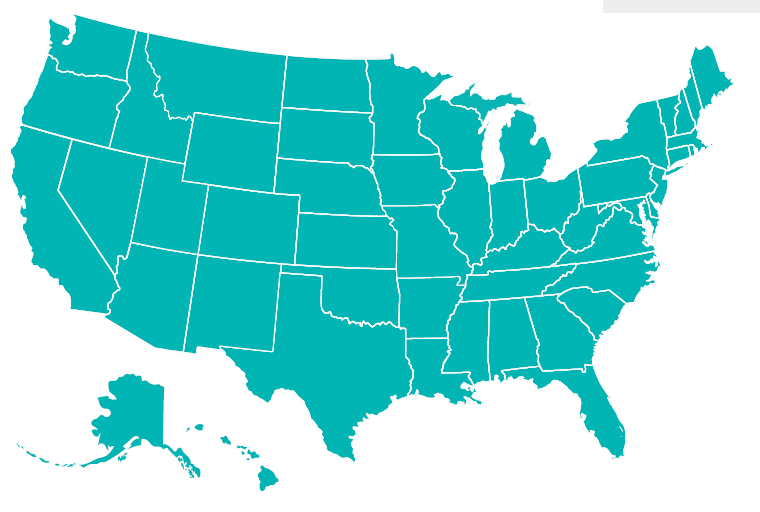 National average annual care costs1

$115,106
Skilled nursing facility (private room)

$57,916
Assisted living facility (one-bedroom)

$84,458
Home health care agency (60 hours per week at $27.07 per hour)
1LTCG, “2021 Lincoln Financial Cost of Care Survey,” March 2022, www.whatcarecosts.com/lincoln. For a printed copy, call 877-ASK-LINCOLN.
[Speaker Notes: [Optional Slide]

When planning for long-term care, it’s important to consider the costs for the type of care needed.

<Read slide>]
Impact of a long-term care event
When your clients need long-term care and do not have a dedicated funding solution, it’s estimated their annual portfolio withdrawal rate could jump from
The number of Americans providing unpaid care has increased over the last five years.
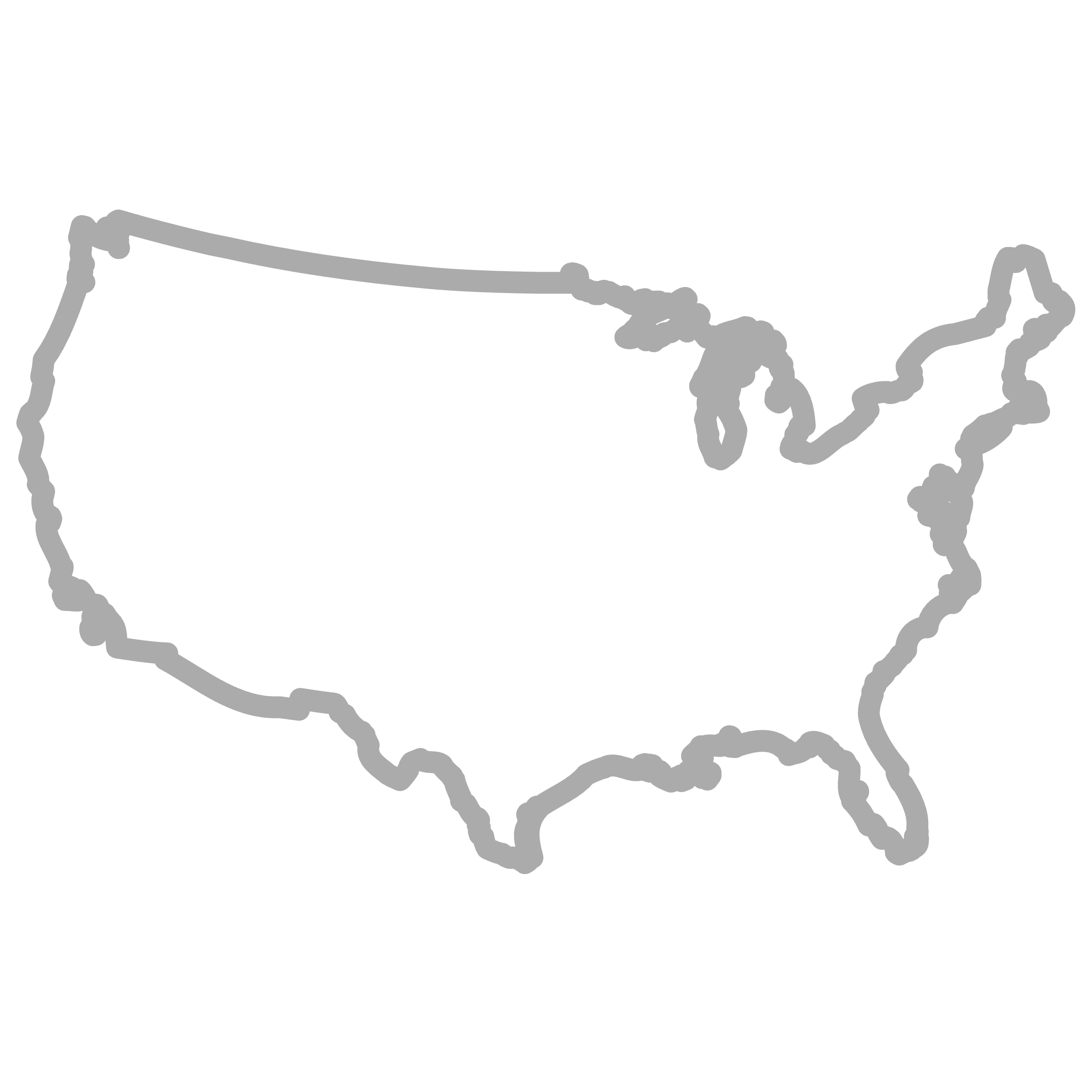 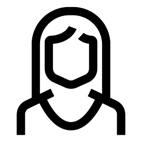 5% to 11%2
53 million
Americans have 
provided unpaid care.1
61% of the time,the family caregiveris a woman.1
1 National Alliance for Caregiving and AARP, “2020 Report: Caregiving in the U.S.”    2VerstaResearch, “2022 LTC Marketing and Thought Leadership Research, Findings from Surveys of Advisors and Consumers,” August 2023. http://visit.lfg.com/MG-VRST-PPT001. For a printed copy, call 877-ASK-LINCOLN.
[Speaker Notes: [Optional Slide]

Whose life is impacted by an extended care event?

It’s difficult, if not impossible, to predict when someone may need long-term care. Statistics show that women in the family are most often the ones who carry the burden of caregiving. <Read stats.>

Women tend to be the primary caregiver more often than men (61%), which could lead to time lost from their career, parenting their own children, leading a healthy lifestyle, enjoying family life and more.]
What does planning do?
94%
Helps protect their hard-earned savings
Gives clients more control over decisions affecting them and the freedom to choose their care preferences
Provides their loved ones with resources and support to manage care 
Helps your clients feel more confident about the future
Ensures your client’s assets are passed to their loved ones
of Americans surveyed think  having an LTC plan would help them feel more confident about their financial future.1
97%
of Americans surveyed believe a long-term care plan would make things easier on adult children.1
1 VerstaResearch, “2022 LTC Marketing and Thought Leadership Research, Findings from Surveys of Advisors and Consumers,” August 2023. http://visit.lfg.com/MG-VRST-PPT001. For a printed copy, call 877-ASK-LINCOLN.
[Speaker Notes: [Optional Slide]

What does planning do?  <Read stats first>

 Helps protect their hard-earned savings
 Gives clients more control over decisions affecting them and the freedom to choose their care preferences
 Provides their loved ones with resources and support to manage care 
 Helps your clients feel more confident about the future
 Ensures your client’s assets are passed to their loved ones]
Planning is not about age – it’s about stage
It’s never too early to start a conversation.
1
2
3
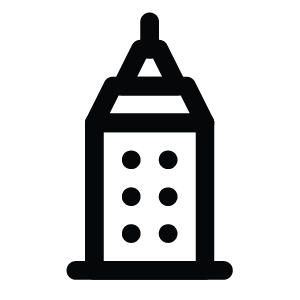 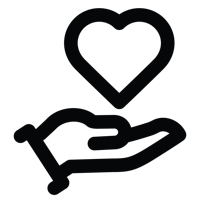 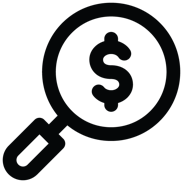 Who will provide care should your clients need it?
Where would your clients want to receive care?
How will your clients pay for the care?
[Speaker Notes: [Optional Slide]

Have your clients discussed these critical questions with their family and loved ones??]
HOW to have the conversation
[Speaker Notes: [Optional Slide]

HOW to have the conversation]
What topics should be discussed?
of financial professionals surveyed say the most important topic is how care will be paid for.
78%
Talk about personal experiences
Clients become more interested in planning when they have a personal connection to caregiving.
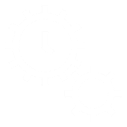 Most say nonfinancial elements are critical as well:
Top three triggers of client interest in LTC:
Having someone close to them need care
Seeing someone close to them become a caregiver
Becoming a caregiver themselves
Care preferences and healthcare directives
Who will manage day-to-day aspects of care?
Who will provide long-term care?
Where long-term care will be provided?
Source: Versta Research, “2022 LTC Marketing and Thought Leadership Research, Findings from Surveys of Financial Professionals and Consumers,” August 2023. http://visit.lfg.com/MG-VRST-PPT001.
[Speaker Notes: [Optional Slide]

One of the most effective ways to start a long-term care conversation is by asking your client if they’ve had a personal experience. 

Clients become more interested in planning when they’ve had a personal experience.

Do they know anyone who needed care? Do they know of anyone who became a caregiver? Are they helping to provide long-term care for a loved one?

<Read stats from slide.>]
Discuss the important aspects of their plan
The costs of care
Visit the cost of care map at: www.Whatcarecosts.com/Lincoln 
Enter sponsor code: Lincoln.
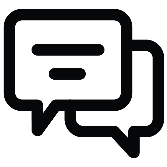 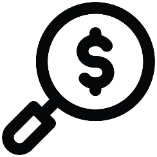 Initiate the long-term care conversation.
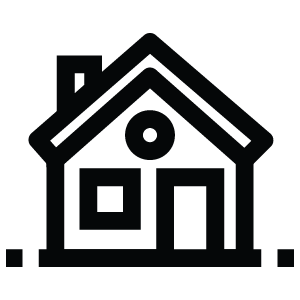 Health-related and financial decisions 
Who will have access and authority to take charge? Make sure their family members are aware of this.
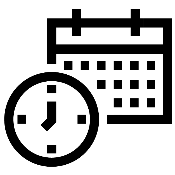 Start earlier, when underwriting is easier.
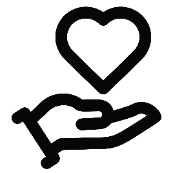 Their thoughts about caregiving
Since long-term care impacts the whole family, encourage them to discuss it with loved ones.
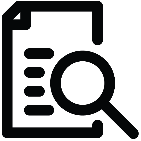 Talk about long-term care together with retirement planning.
Legal matters
The client should have a living will, a current will, a durable power of attorney, and a power of attorney for healthcare.
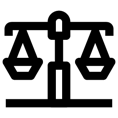 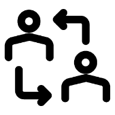 Encourage your clients to start talking about it at home.
[Speaker Notes: [Optional Slide]

Also discuss key aspects of your client’s plan, including: <read slide>

As we said, many clients are expecting their financial professionals to initiate a discussion about long-term care.  

So you want to make sure you start the process early — while your clients are in good health and especially before you find that your client is discussing this with someone else. You also should encourage your clients to start talking about it at home with their loved ones. They should be talking with their spouses and their children about their plans and their expectations about caregiving.

Remember that financial professionals can play a vital role in long-term care planning: 
• Educating clients about the true costs of care
• Facilitating conversations 
• Ensuring that they have a holistic financial plan that takes many other factors into consideration
• Showing them the many options available to help protect their savings from long-term care expenses

Additional survey talking points you may want to reference:
Nearly all financial professionals (97%) agree that financial professionals should talk about long-term care planning with their clients.
When long-term care planning is discussed, three out of four financial professionals (77%) say they (not their clients) are typically the ones who bring it up.
The ideal age, financial professionals say, at which to begin planning for long-term care is 50 years old (median).
Virtually all financial professionals (98%) feel it is important for families to talk about long-term care preferences, and that they should do so before actually needing it. 
Only 12% of Americans have talked with family about their long-term care plans (including just 14% of Boomers and 17% of the Silent Generation).]
Start conversations to open planning opportunities
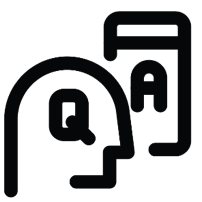 Strategies to make long-term care discussions relevant
48%
Share statistics on how many need care.
Share statistics about the cost. 
Talk about portfolio risks with no protection.
Talk about the role of insurance in financial planning.
Talk about the care they want and the risk of not getting it.
Talk about the impact on their family.
Document the source of funding for care needs.
When clients do not have any personal experience related to 
long-term care, over half of financial professionals surveyed say they talk about what other clients have gone through.
Source: Versta Research, “2022 LTC Marketing and Thought Leadership Research, Findings from Surveys of Financial Professionals and Consumers,” August 2023. http://visit.lfg.com/MG-VRST-PPT001.
[Speaker Notes: [Optional Slide]

When clients do not have any personal experience related to long-term care, many financial professionals talk about what other clients have gone through, share stats, the risk to their portfolios, and the impact on loved ones.]
WHY Lincoln MoneyGuard® solutions
[Speaker Notes: [Optional Slide]
WHY Lincoln MoneyGuard® solutions]
MoneyGuard Market Advantage®
A variable universal life insurance policy with a long-term care rider
(Available in all states except NY)
Lincoln variable universal life insurance is sold by prospectus. Carefully consider the investment objectives, risks, and charges and expenses of the policy and its underlying investment options. This and other important information can be found in the prospectus for the variable universal life policy and the prospectuses for the underlying investment options. Prospectuses are available upon request and should be read carefully before investing or sending money. For current prospectuses, please call 800-444-2363 or go to www.LincolnFinancial.com.

Only registered representatives who are appropriately licensed can sell  MoneyGuard Market Advantage®.
[Speaker Notes: [Optional Slide Unless covering MMA.]
MoneyGuard Market Advantage®

A variable universal life insurance policy with a long-term care rider (available in all states except NY).]
Our investment-driven care funding option
MoneyGuard Market Advantage®  is designed to provide:
Tax-efficient benefit growth potential through investment performance
A smart alternative
to self-insuring from
an industry leader with 30+ years of long-term care expertise.1
Protection for market volatility with a multiplier for long-term care
Asset preservation in the form of a tax-free death benefit
1 Lincoln MoneyGuard® solutions have been sold since 1988.
[Speaker Notes: [Optional Slide]

When it comes to where your clients live, how they spend their free time, and what they do with their money, your clients want the freedom to be in charge. That’s why it’s important to plan now for their future — for any future care they may need. Planning for long-term care is one of the most important moves they can make — for themselves and their loved ones.

An investment-driven long-term care strategy, MoneyGuard Market Advantage® is designed to provide:

Protection for what matters most
Protect family and savings from the cost of long-term care and preserve the legacy they have planned.

Benefit growth potential
Select from a broad range of investment options to give the long-term care benefit the potential for growth.

Favorable tax treatment
Multiple tax advantages to maximize the value of the long-term care benefit.

Care planning resources
Dedicated support and services to help families every step of the way.]
MoneyGuard Market Advantage® offers growth potential
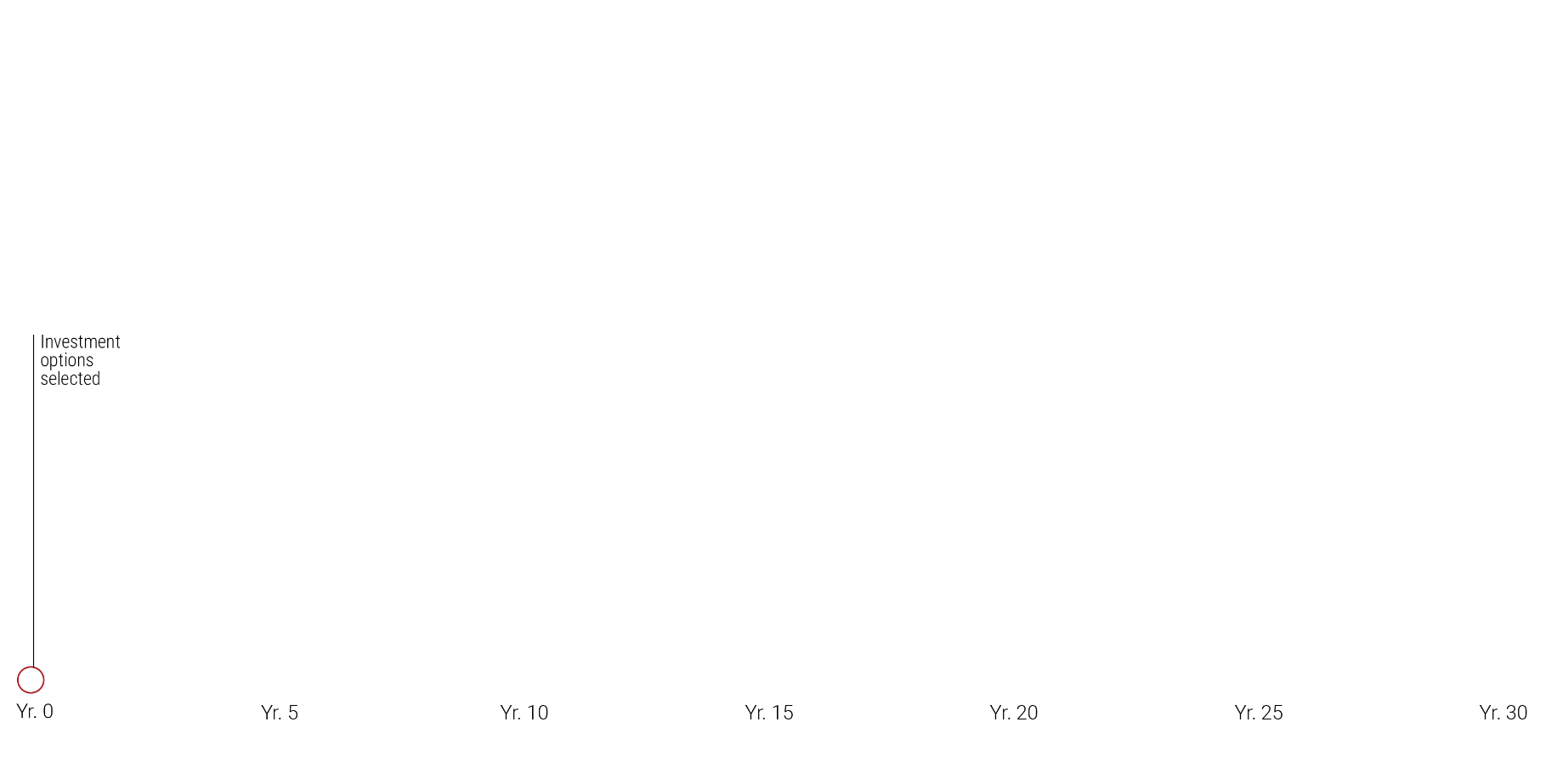 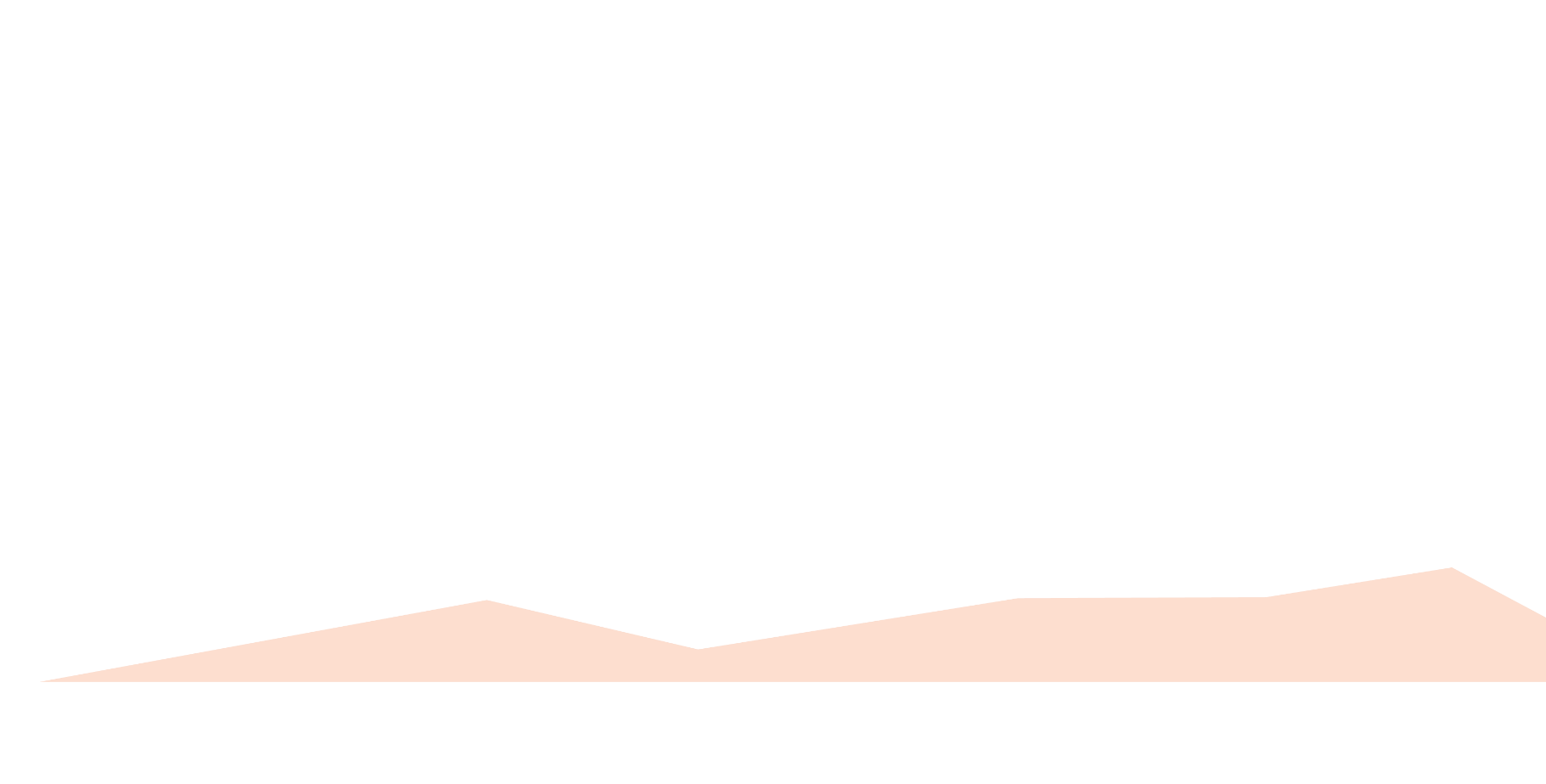 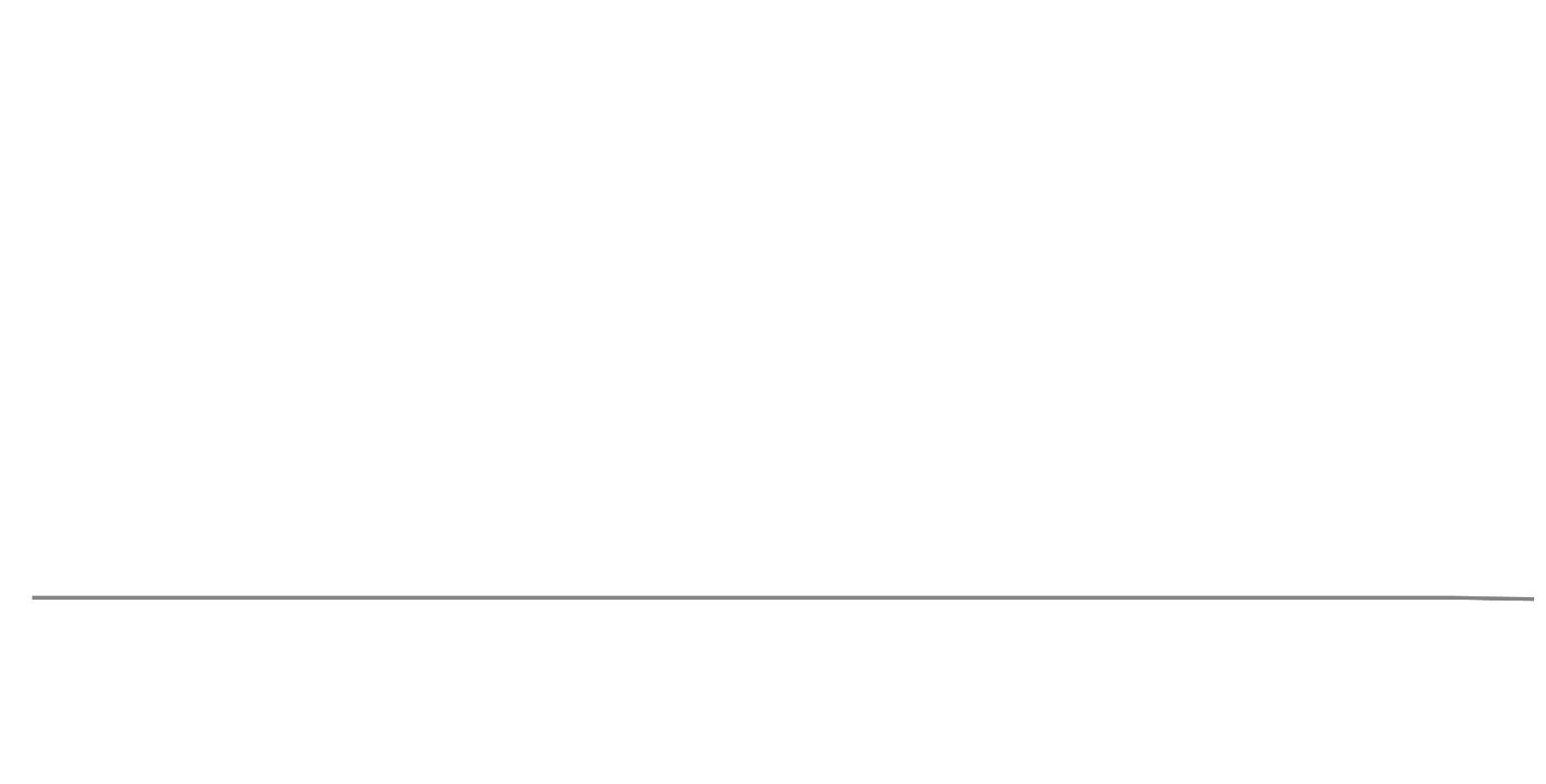 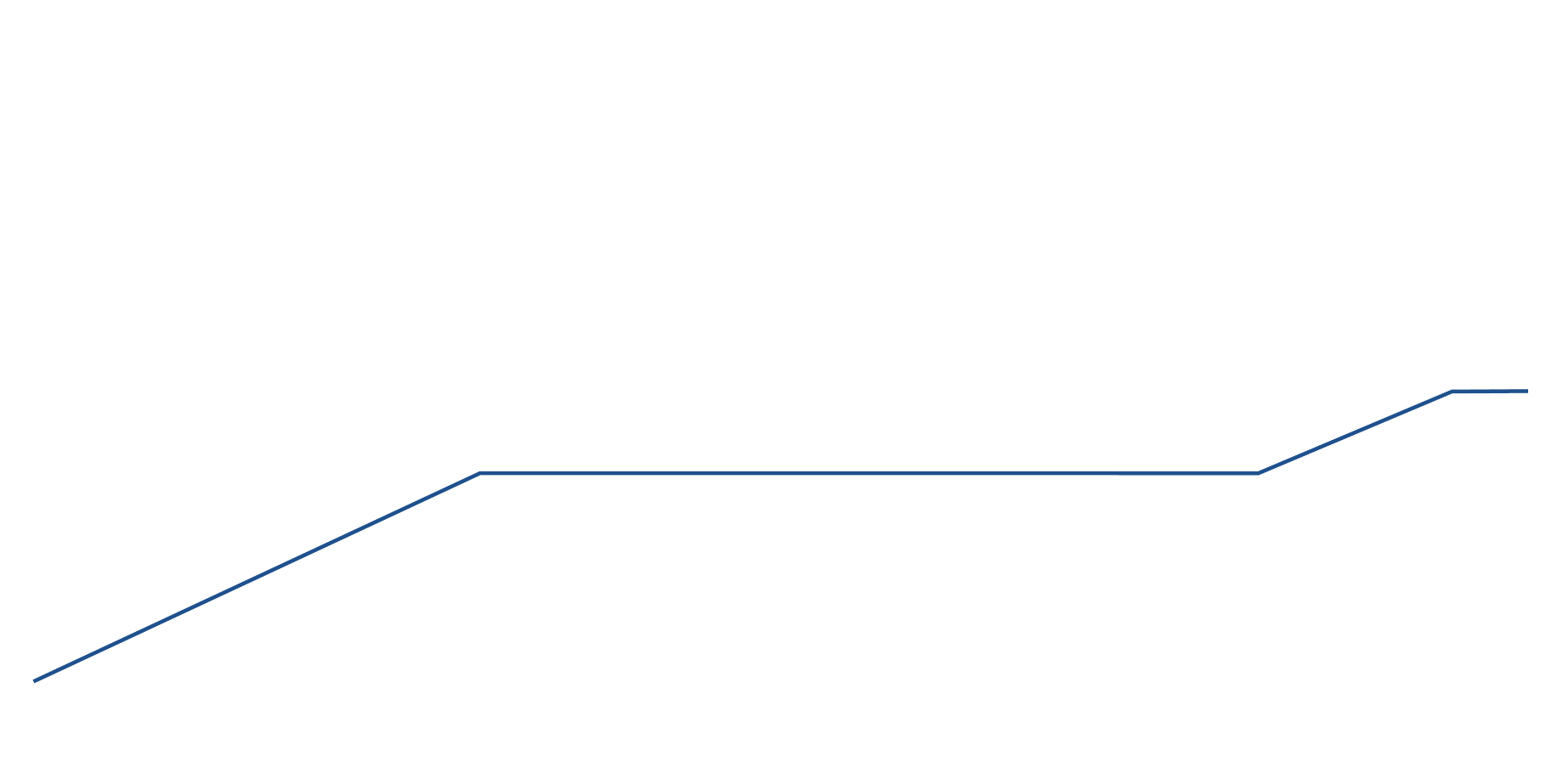 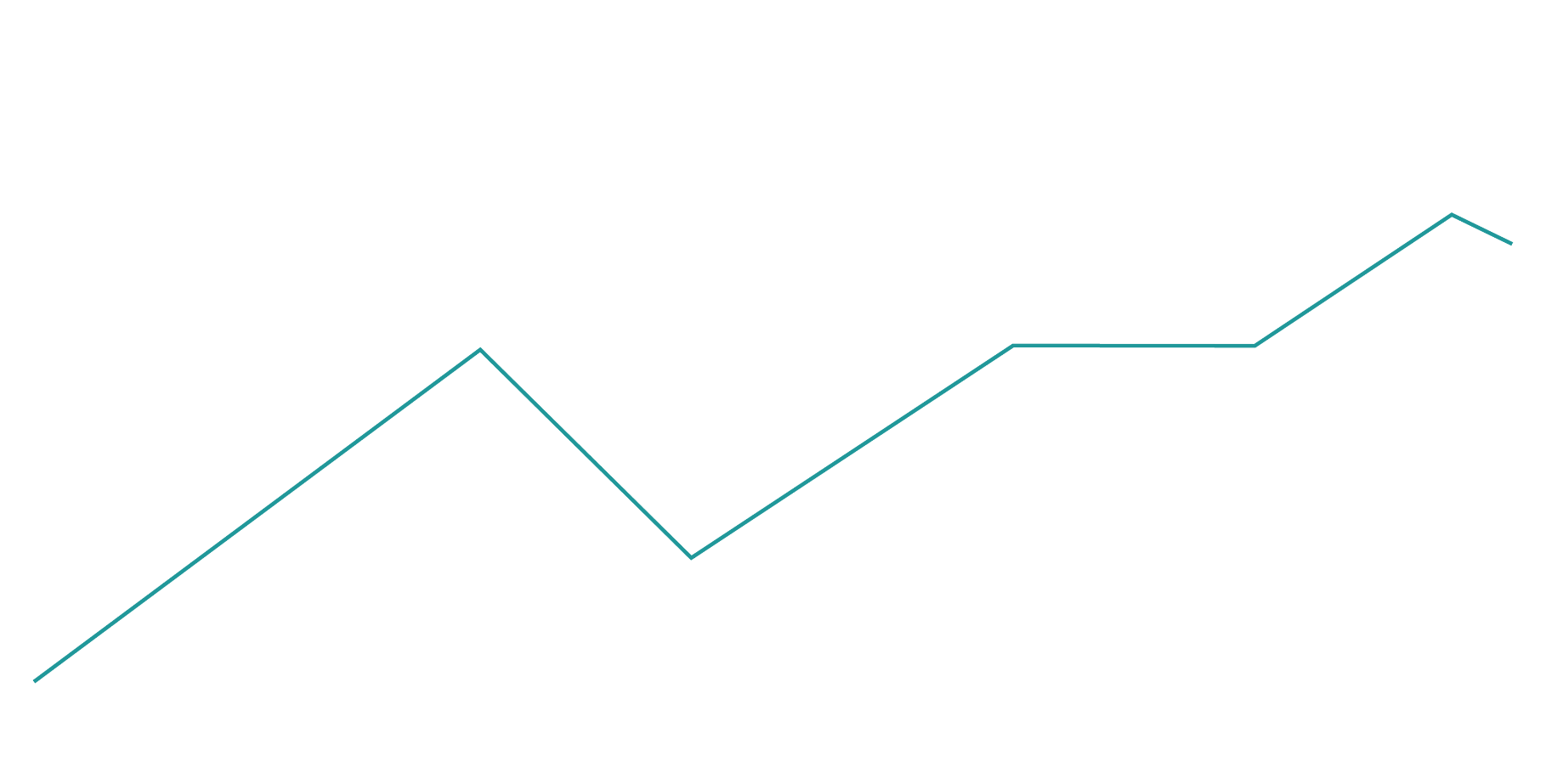 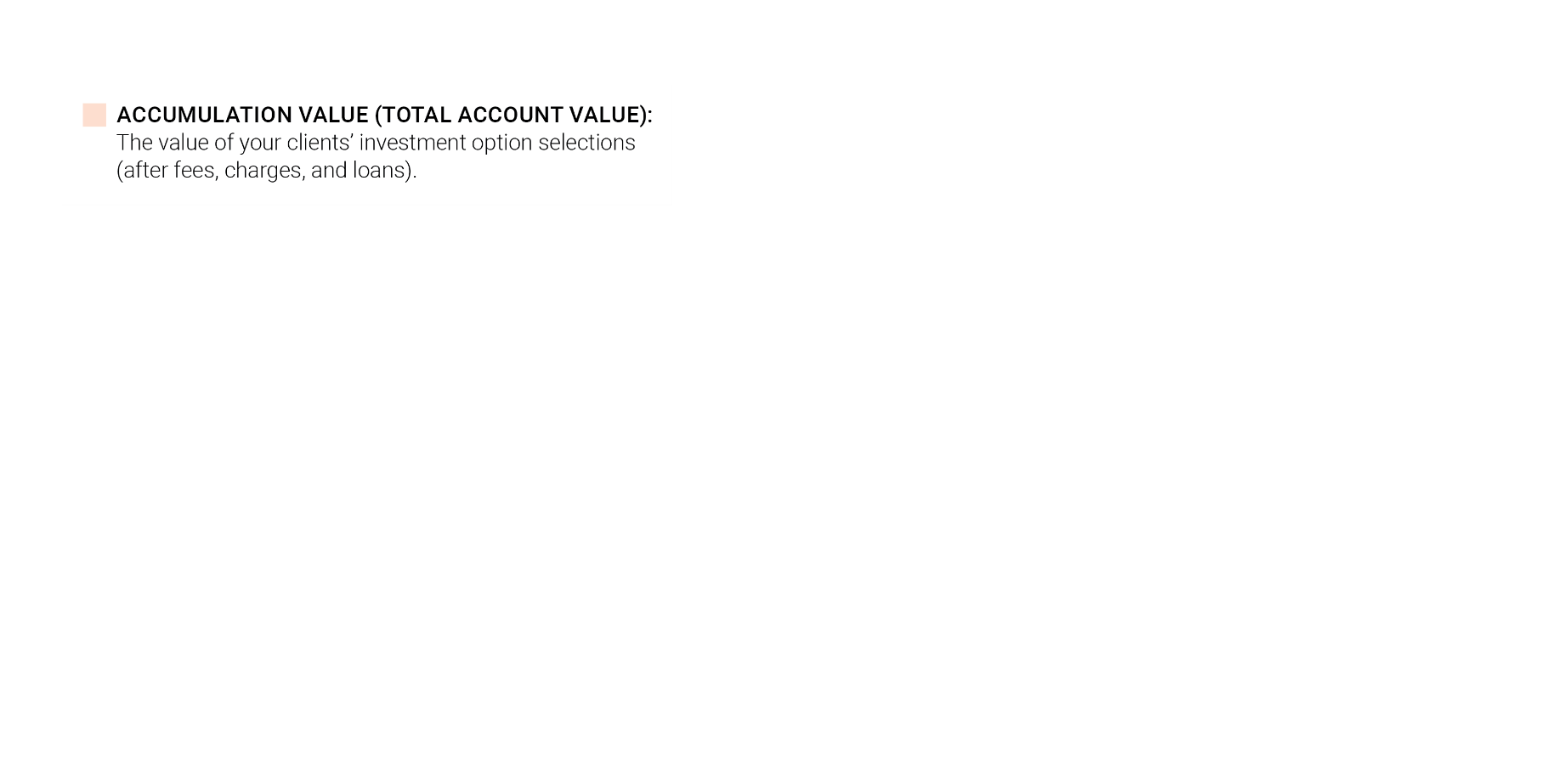 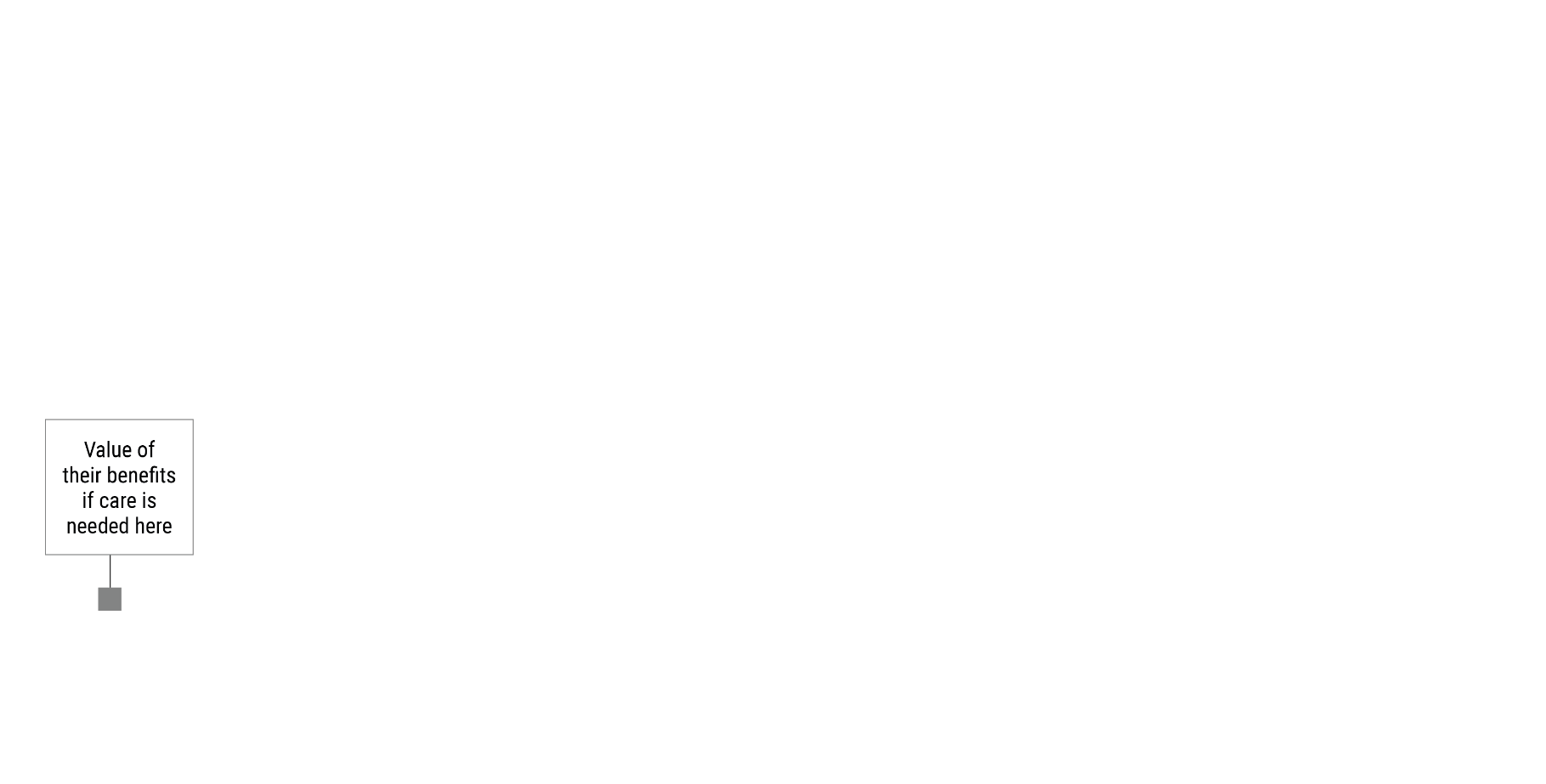 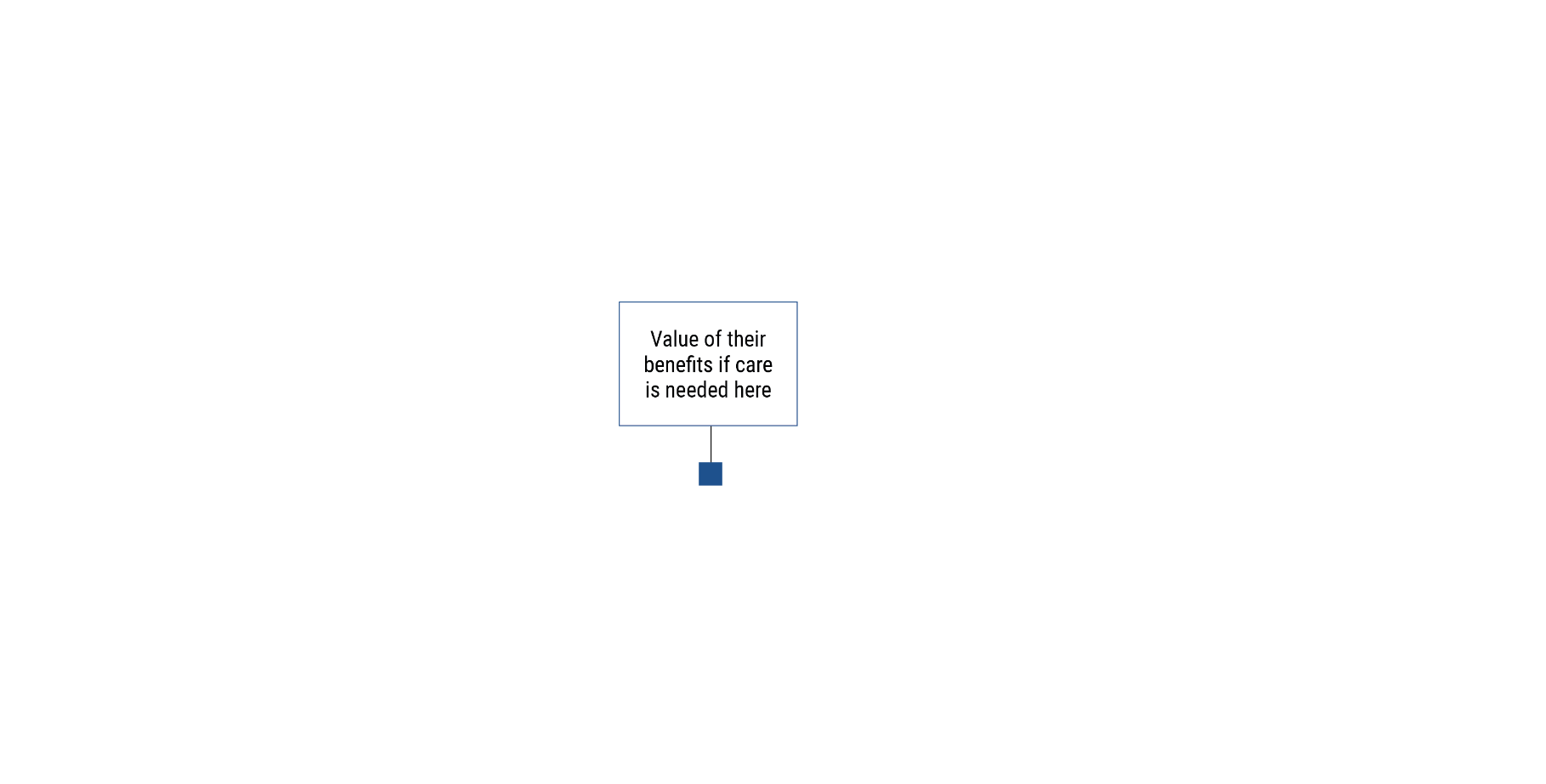 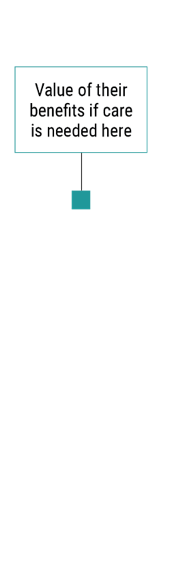 At the time of claim, LTC benefits will be the greatest of:1
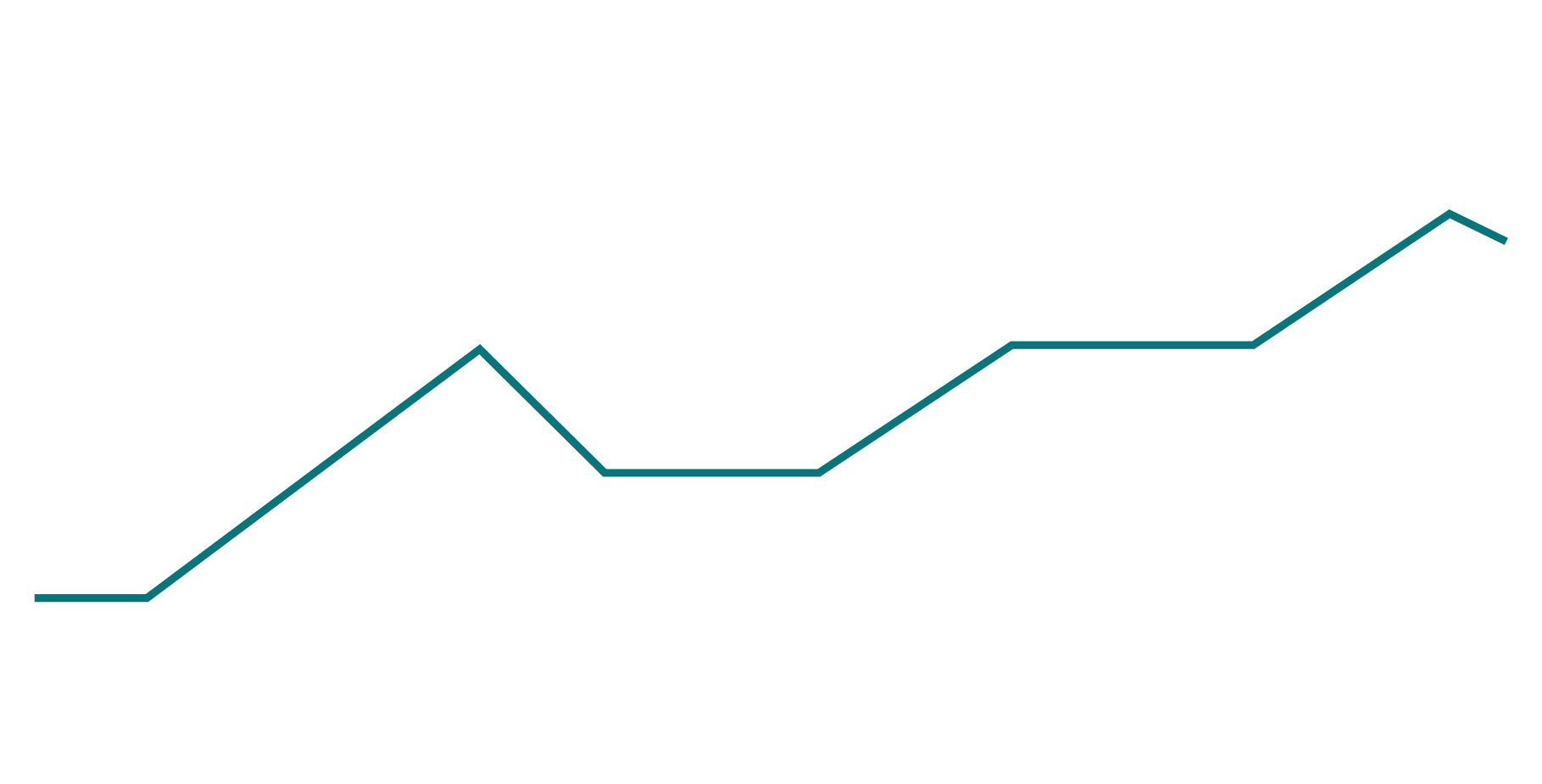 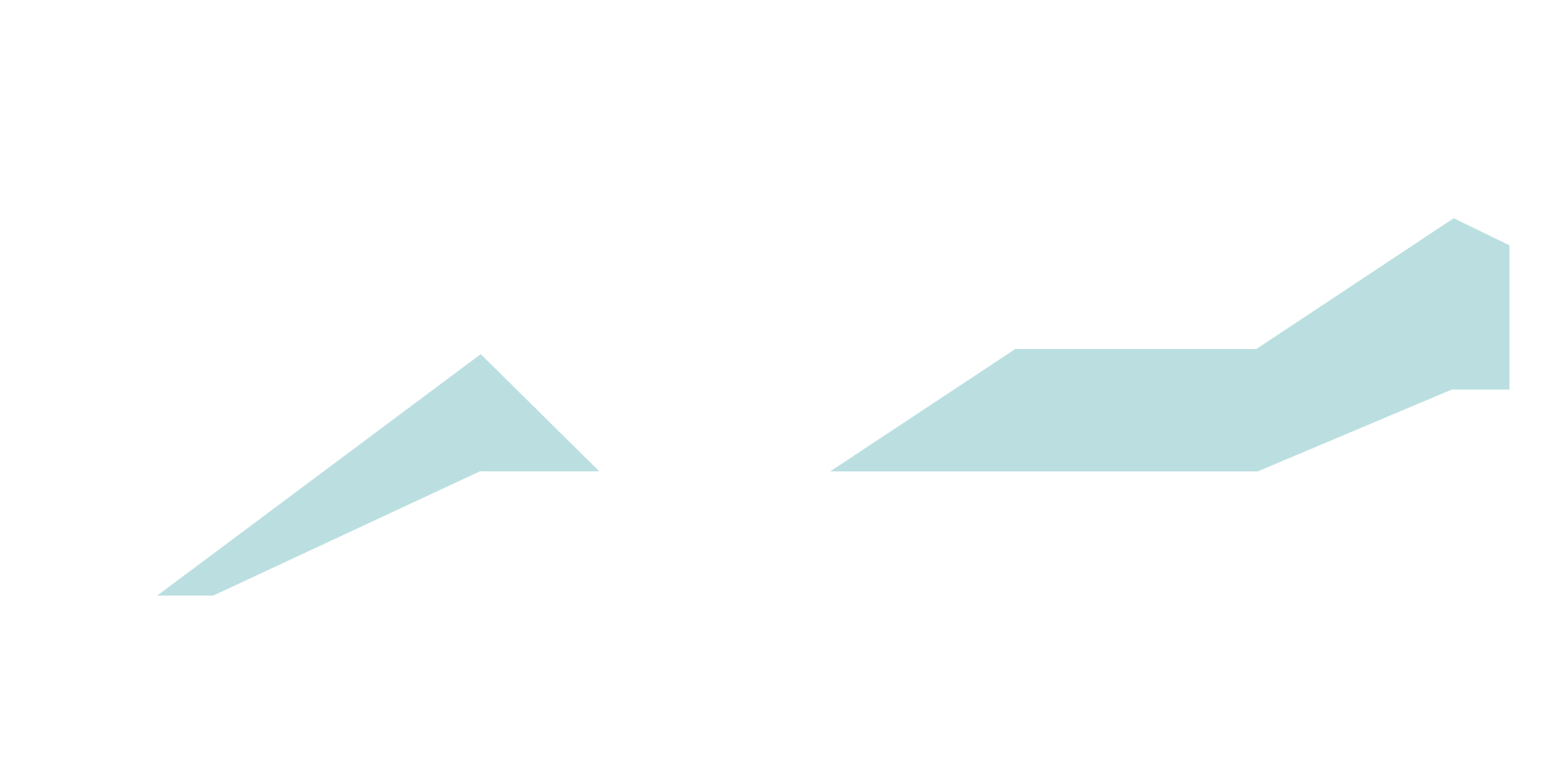 4x policy Accumulation Value
(LTC Market Value).
Whether or not your clientsneed care, their beneficiaries will receive an income tax-free death benefit.4
2.5x policy anniversary Accumulation Value,
which automatically locks in annually (LTC Protected Value).2
3-year initial minimum guaranteed long-term care benefit (LTC Base Value).3
This hypothetical chart shows how the policy features are designed to work. The data points and timeline are for illustration only, are not guaranteed and do not reflect any past or future performance. If your clients have a 0% return, they will receive their LTC Minimum Guaranteed Benefit as long as their policy is in-force. This is not a representation of what your clients would receive; request a personalized illustration for your clients.
1 Assuming all premiums are paid, no post-issue loans, withdrawals, increases or decreases. All guarantees and benefits of the insurance policy are subject to the claims-paying ability of the issuing insurance company.
2 Assuming the Value Protection Rider is in-force and all requirements are followed.  3  The LTC Base Value is set at issue and is based on the specified amount of death benefit of the VUL policy. Assuming all premiums are paid, no post-issue loans, withdrawals, increases or decreases. All guarantees and benefits of the insurance policy are subject to the claims-paying ability of the issuing insurance company. 4 Beneficiaries may receive an income tax-free death benefit under IRC Section 101(a)(1).
[Speaker Notes: [Optional Slide]

MoneyGuard Market Advantage® offers growth potential.

<read slide>]
Hypothetical client
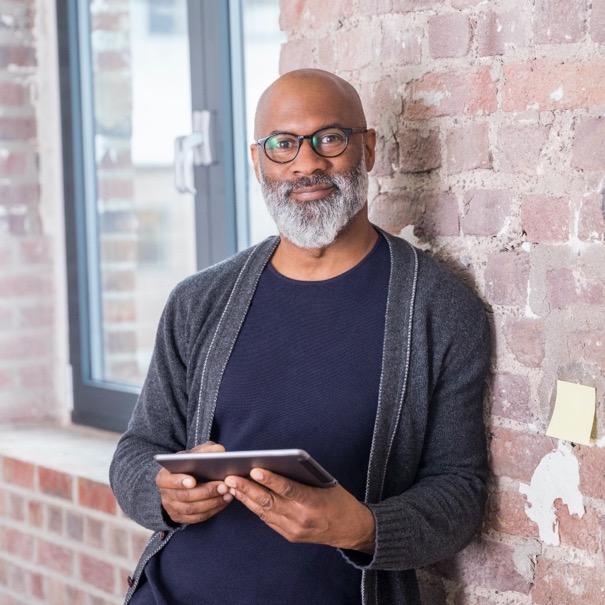 Meet Jim
55, male, married, good health
Premiums: $10,000 per year for 10 years ($100,000 total)
Fund allocation: 80% in LVIP SSGA S&P 500 Index Fund; 20% in LVIP Delaware Bond Fund
Historical period from 2001 to 2021
Net worth of $1M in nonqualified assets with his financial professional and $2M in his company’s 401(k)
Concerned about the tax impact of funding a potential long-term care event out of his investable assets
[Speaker Notes: [Optional Slide]

Meet Jim

55, male, married, in good health
His premiums are $10,000 per year for 10 years ($100,000 total).
Jim would like to allocate 80% in LVIP SSGA S&P 500 Index Fund and 20% in LVIP Delaware Bond Fund. 
In this hypothetical, we will use a historical period from 2001 to 2020.
His net worth is $1M in nonqualified assets with his financial professional and $2M in his company’s 401(k).
Jim is very concerned about the tax impact of funding a potential long-term care event out of his investable assets.]
Hypothetical example using historical values
80% in LVIP SSGA S&P 500 Index; 20% in LVIP Delaware Bond
$1,141,830
Market Value Total Benefits
Values at age 75:
$593,609
Protected Value Total Benefits
$204,101
Base Value Total Benefits
$442,459
$285,458
Death Benefit
Accumulation Value
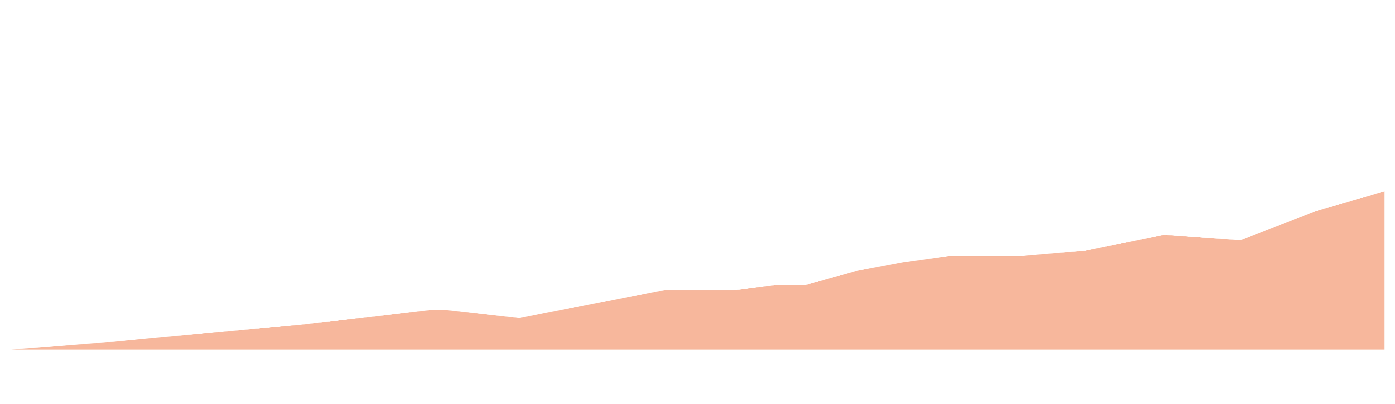 Age
Quoted performance data represents past performance. Current performance may be lower or higher than the performance data quoted. Please keep in mind that double-digit and triple-digit returns are highly unusual and cannot be sustained. Investors should also be aware that some returns were primarily achieved during favorable market conditions. Return and principal value may fluctuate so when withdrawn it may be worth more or less than the original cost. Past performance is no guarantee of future results.

This scenario is purely hypothetical as MoneyGuard Market Advantage® did not exist for most of the period illustrated. The purpose is to show how the actual performance might impact death benefit and Long-Term Care Benefit Rider values through the policy.

Assumptions: Male, age 55, couples discount, $10,000 annual premium paid for 10 years. Assumed historical returns from 2001 through 2021 with 80% allocated to the LVIP SSGA S&P 500 Index Fund with a current management fee of 23bps and 20% to the LVIP Delaware Bond Fund with a current management fee of 37bps. At 0% rate of return with guaranteed charges age 75 benefits would be: Market Value of $34,529; Protected Value of $131,260; Base Value of $204,101; Death Benefit of $136,067.

Please note: There are three Tiers of Funds that you can allocate funds to: Tier 1 – Investment options include a Fixed Account and Bond Funds; Tier 2 – Investment options include Blended (Equity/Bond) Funds, Asset Allocation Funds, and Target Date Funds; Tier 3 – Investment options include Equity Funds. If any money is allocated to Tier 3, then 20% of your allocation must be to Tier 1. Auto Rebalancing and these allocation requirements are required to maintain the Value Protection Rider (VPR).
55
56
57
58
59
60
61
62
63
64
65
66
67
68
69
70
71
72
73
74
75
[Speaker Notes: [Optional Slide]
Historical values 

<read dollar amounts and descriptions>]
Hypothetical example using historical values
80% in LVIP SSGA S&P 500 Index; 20% in LVIP Delaware Bond
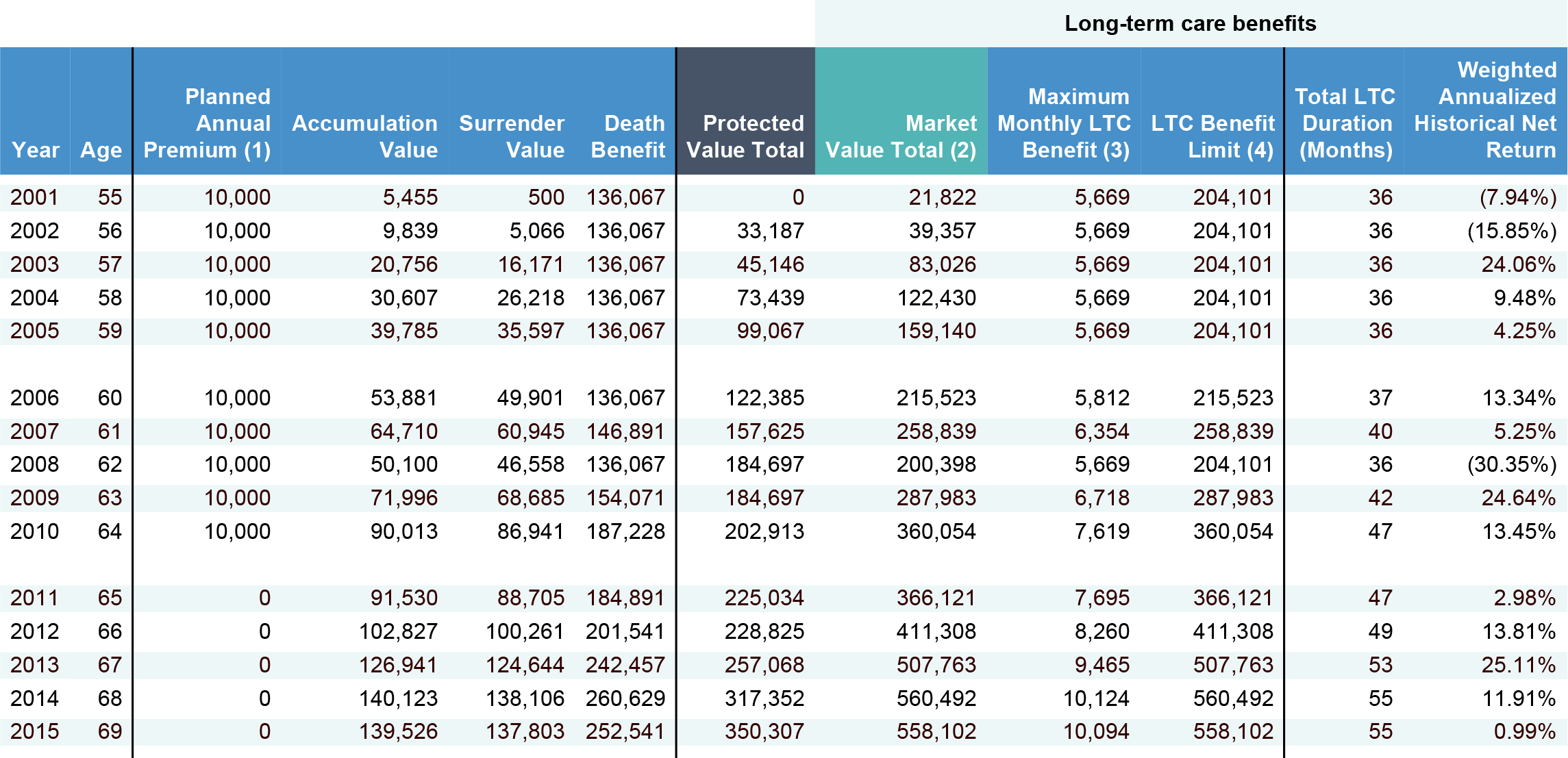 Quoted performance data represents past performance. Current performance may be lower or higher than the performance data quoted. Please keep in mind that double-digit and triple-digit returns are highly unusual and cannot be sustained. Investors should also be aware that some returns were primarily achieved during favorable market conditions. Return and principal value may fluctuate so when withdrawn it may be worth more or less than the original cost. Past performance is no guarantee of future results.

This scenario is purely hypothetical as MoneyGuard Market Advantage® did not exist for most of the period illustrated. The purpose is to show how the actual performance might impact death benefit and Long-Term Care Benefit Rider values through the policy.

Assumptions: Male, age 55, couples discount, $10,000 annual premium paid for 10 years. Assumed historical returns from 2001 through 2021 with 80% allocated to the LVIP SSGA S&P 500 Index Fund with a current management fee of 23bps and 20% to the LVIP Delaware Bond Fund with a current management fee of 37bps. At 0% rate of return with guaranteed charges age 75 benefits would be: Market Value of $34,529; Protected Value of $131,260; Base Value of $204,101; Death Benefit of $136,067.

Please note: There are three Tiers of Funds that you can allocate funds to: Tier 1 – Investment options include a Fixed Account and Bond Funds; Tier 2 – Investment options include Blended (Equity/Bond) Funds, Asset Allocation Funds, and Target Date Funds; Tier 3 – Investment options include Equity Funds. If any money is allocated to Tier 3, then 20% of your allocation must be to Tier 1. Auto Rebalancing and these allocation requirements are required to maintain the Value Protection Rider (VPR).
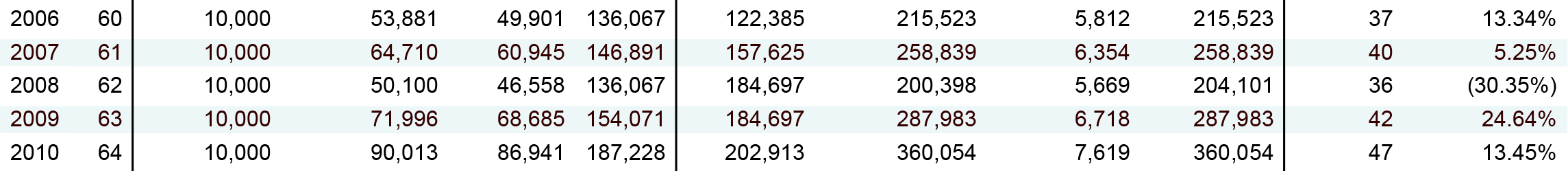 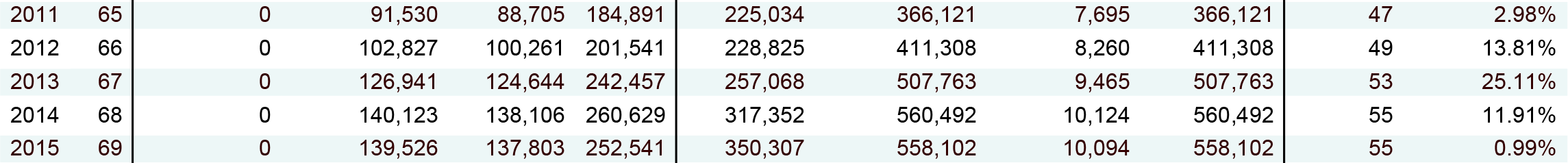 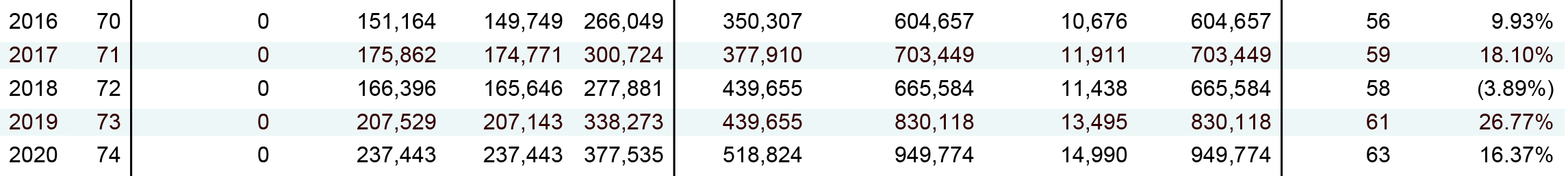 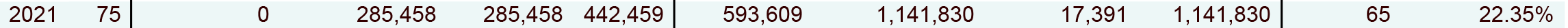 [Speaker Notes: [Optional Slide]
Historical values

<Review ledger>]
MoneyGuard Fixed Advantage®
A universal life insurance policy with a long-term care rider
(Available in all states except CA and NY)
[Speaker Notes: [Optional Slide unless covering MFA]]
Help protect your client’s financial future
With protection from the impact of a long-term care event1
Here’s how it works:
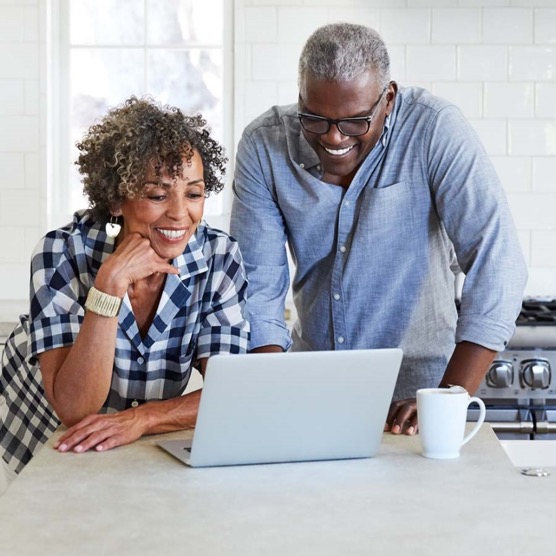 Purchase policy
MoneyGuard Fixed Advantage offers flexible funding guaranteed to never increase.2
If your 
client
needs care
If your 
client doesn’t
need care
OR
Our 0-dayelimination period gives clients access to their benefits sooner without incurringout-of-pocket costs, once qualified.
Death benefit
LTC benefit
A legacy to leave for their family.4
A tax-free, guaranteed funding sourcefor LTC expenses.3
And, if clients change their mind, they’re able to get money backwith Return of Premium options.5
1 For policyholders to access their long-term care benefits, a licensed health care practitioner must certify that they are chronically ill and unable to perform at least 2 activities of daily living (bathing, continence, dressing, eating, toileting, transferring) for at least 90 days. 2 Assuming all premiums are paid on-time as illustrated, no post-issue loans, withdrawals increases or decreases. 3 LTC reimbursements are generally paid income tax-free under Internal Revenue Code Section 104(a)(3). 4 Beneficiaries may receive an income tax-free death benefit under IRC Section 101(a)(1). 5 Two options are available; a 70% return of premium, or a 100% return of premium, subject to an 11-year vesting period. The 70% option provides higher reimbursement amounts. The return of premium option must be chosen at purchase and cannot be changed once selected.
[Speaker Notes: [Optional slide]
<Read slide>

MoneyGuard Fixed Advantage provides protection from the impact of a long-term care event. 

And offers flexible payment options guaranteed to never increase. Here’s how it works for you:

1. If you do need care, you have tax-advantaged long-term care benefits. <OR>
2. If you don’t need care, you have an income tax-free death benefit for your children or beneficiaries. <OR>
3. If you change your mind, you’re able to get money back through the Return of Premium option.]
A hybrid long-term care solution
Meet Kelly
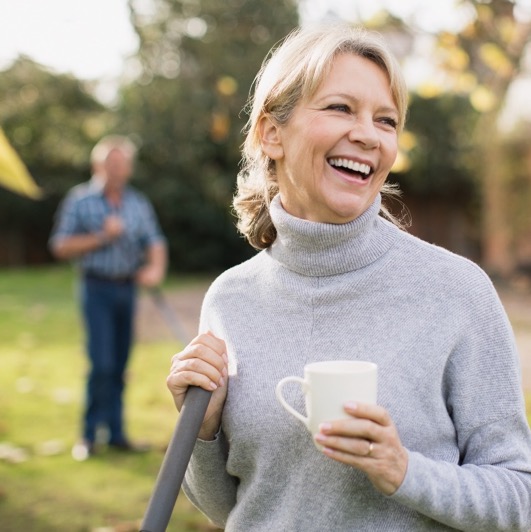 Married, age 65, good health
Kelly likes to be in control of her life. She wants to prepare for retirement by protecting her portfolio with a solution that gives her options. 
Concern: Could an illness deplete her savings?
Solution: Kelly purchases a flexible premium $100,000 Lincoln MoneyGuard Fixed Advantage® policy with a 6-year Long-Term Care Benefits Rider. She qualifies for MoneyGuard Fixed Advantage with a Couples Discount. 
The Couples Discount is available to married couples and domestic partners as recognized in the state the policy is delivered. Only one partner needs to apply to get the discount. Not available in states where gender and marital status do not affect rates or benefits.
[Speaker Notes: [Optional slide]

Meet Kelly, our hypothetical client. She’s married, age [65] and a healthy nonsmoker with two adult children.

Kelly has assets for potential long-term care expenses, but she’s not sure if a prolonged illness or the need for care would erode her savings. 

Let’s look at how Kelly might benefit from a Lincoln MoneyGuard Fixed Advantage policy with a [6-year] Long-Term Care Benefits Rider (LTCBR) and the Couples Discount. 

The Couples Discount is available to married couples and domestic partners. Only one partner needs to apply to get the discount.

With Lincoln MoneyGuard Fixed Advantage, Kelly will have flexibility with a choice of premium payment options to fit her needs.

Let’s see how this flexibility makes it easier to prepare for the future.]
MoneyGuard Fixed Advantage®
Your client can access LTC benefits or provide a legacy or get money back
Ten $10,000 premiums
Hypothetical example only. Benefit amounts will vary by your client’s age and gender. Assumes 3% inflation protection and shows available benefits at age 85.
1Reimbursements for qualified LTC expenses are generally income tax-free under IRC Section 104(a)(3).
2Income tax-free death benefit would be reduced by any loans, withdrawals and benefits paid. Beneficiaries may receive an income tax-free death benefit under IRC Section 101(a)(1).
3Through the Value Protection Endorsement available at issue. The money returned will be adjusted for any loans, withdrawals and benefits paid, and may have tax implications. Endorsement contains complete terms and conditions. Return of premium is chosen at issue and cannot not be changed once selected. 
4In this hypothetical example, a return of 70% of your paid premiums is available after the first premium is paid. If the 100% return of premium option was selected, your client would receive lower reimbursement amounts.
[Speaker Notes: [Optional slide]

In this hypothetical example, Kelly makes [ten payments.]

Her financial professional recommends that she use it to purchase a [$10,000] flexible premium [(10-pay premium policy with a six-year Long-Term Care Benefits Rider (LTCBR).] This will provide at least [six] years of long-term care benefits. 

At age 85: 

If she chooses the basic Return of Premium, and needs long-term care, she could receive up to [$541,994] of income tax-free reimbursements for qualified long-term care expenses. Her maximum available benefit is [$83,793] per year for [6 years ($6,983 per month).]
If she doesn’t need long-term care, her policy provides a [$100,000] income tax-free death benefit that she could pass along to her children, or if she uses a portion of the death benefit for long-term care expense reimbursements, her children or beneficiaries would receive the balance, income tax-free, (less any loans, withdrawals and benefits paid).
If she decides she wants a return of premium, she could have [$70,000] once all her planned premiums are paid. 
With the return of premium any funds returned will be adjusted for any loans, withdrawals and benefits paid, and may have tax implications.]
Lincoln MoneyGuard® II
A universal life insurance policy with an optional long-term care rider
(Available in CA only)
[Speaker Notes: [Optional Slide unless covering MG II]

Lincoln MoneyGuard® II

A universal life insurance policy with an optional long-term care rider (available in CA only).]
Help protect your client’s financial future
Access LTC benefits1
Provide a legacy
Get money back2
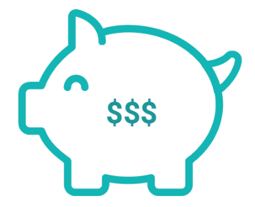 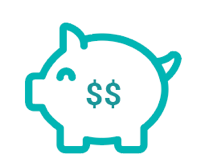 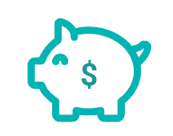 OR
OR
Option 2
100% return of premium is available after year 5 once the total planned premiums are paid; additional cost applies.5  The amount returned is subject to the vesting schedule below.
Option 1
A return of 70% of your paid premiums is available.5
OR
Should clients not need care, they’re able to give their family a legacy through a death benefit.4
If clients do need care, they have a tax-efficient, dedicated funding source, designed to meet their needs.3
1 For policyholders to access their long-term care benefits, a licensed health care practitioner must certify that they are chronically ill and unable to perform at least two activities of daily living (bathing, continence, dressing, eating, toileting, transferring) for at least 90 days.
2 Two options are available; a 70% return of premium, or a 100% of premium, subject to a 6-year vesting period. The 70% option provides higher reimbursement amounts. The return of premium option must be chosen at purchase and cannot be changed once selected.
3 LTC reimbursements are generally income tax-free under IRC Section 104(a)(3). 
4 Beneficiaries may receive an income tax-free death benefit under IRC Section 101(a)(1).
5 Through the Value Protection Rider available at issue. The money returned will be adjusted for any loans, withdrawals and benefits paid, and may have tax implications. Rider contains complete terms and conditions.
[Speaker Notes: [Optional Slide]

<Read slide>

Lincoln MoneyGuard® II provides:1. Tax-advantaged long-term care benefits if care is needed. <OR>
2. An income tax-free death benefit for children or beneficiaries if care is not needed. <OR>
3. Return of premium options.]
A hybrid long-term care solution
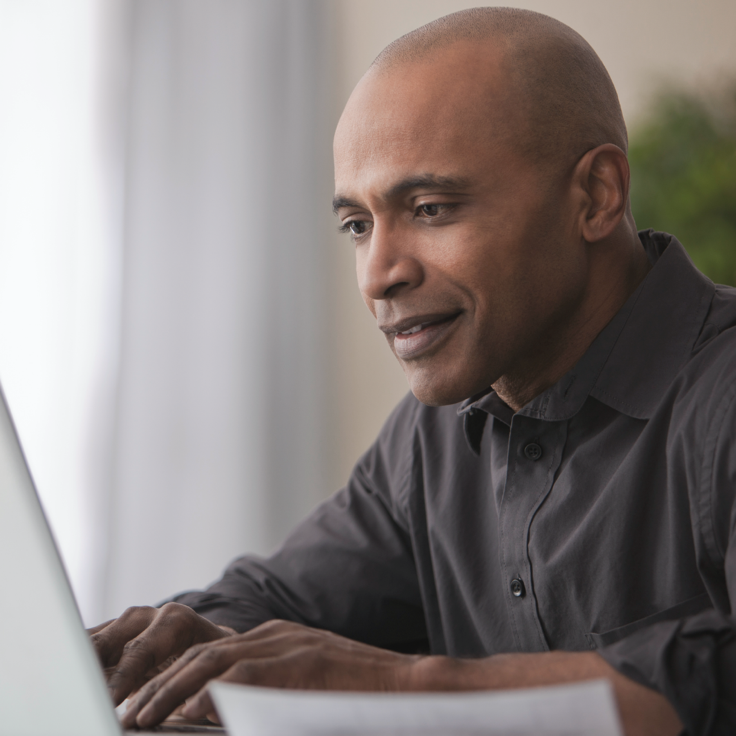 Hypothetical client
Married, age 54, good health
He wants to prepare for retirement by protecting his portfolio with a solution that gives him options. 
Concern: Could an illness deplete his savings?
Solution: He purchases a flexible premium $100,000Lincoln MoneyGuard® II policy with a 2-year Long-Term Care Acceleration of Benefits Rider (LABR) and a 4-year Long-Term Care Extension of Benefits Rider with a Couples Discount.

The Couples Discount is available to married couples and domestic partners as recognized in the state the policy is delivered. Only one partner needs to apply to get the discount.
[Speaker Notes: <Optional slide>

Meet our hypothetical client. He’s married, male, age [54], good health. 

He has assets for potential long-term care expenses, but he’s not sure if a prolonged illness or the need for care would erode his savings. 

Let’s look at how he might benefit from a Lincoln MoneyGuard® II policy with a [2-year] Long-Term Care Acceleration of Benefits Rider (LABR) and a [4-year] Long-Term Care Extension of Benefits Rider, and the Couples Discount. The Couples Discount is available to married couples and domestic partners. Only one partner needs to apply to get the discount.

With Lincoln MoneyGuard® II, he will have flexibility with a choice of premium payment options to fit his needs.

Let’s look at how this flexibility makes it easier to prepare for the future.]
Lincoln MoneyGuard® II
Access LTC benefits
Provide a legacy
Get money back
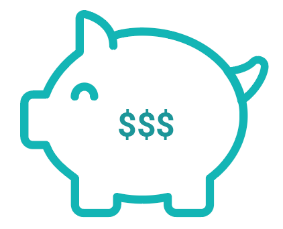 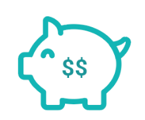 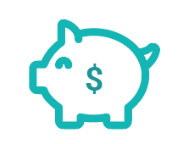 OR
OR
Ten $10,000 premiums
Hypothetical example only. Benefit amounts will vary by client’s age and gender. Assumes 3% inflation protection and shows available benefits at age 85.

1Reimbursements for qualified LTC expenses are generally income tax-free under IRC Section 104(a)(3).
2Income tax-free death benefit would be reduced by any loans, withdrawals and benefits paid. Beneficiaries may receive an income tax-free death benefit under IRC Section 101(a)(1).
3Through the Value Protection Rider available at issue. The money returned will be adjusted for any loans, withdrawals and benefits paid, and may have tax implications. Rider contains complete terms and conditions. 
4A return of 70% of your paid premiums is available after all total planned premiums are paid.
5100% return of premium is available after year 5; additional cost applies.
[Speaker Notes: <Optional slide>

In this hypothetical example, He makes [ten payments.]

His financial professional recommends that he make annual premium payments of [$10,000] each to purchase a policy with a [two-year] Long-Term Care Acceleration of Benefits Rider (LABR) and a [four-year] Long-Term Care Extension of Benefits Rider (LEBR). This will provide at least [six] years of long-term care benefits. 

At age 85:
If he chooses Return of Premium Option 1 and needs long-term care, he could receive up to [$1,074,939] of income tax-free reimbursements for qualified long-term care expenses. His maximum available benefit is [$166,183] per year for [6] years ([$13,849] per month). 
If he doesn’t need long-term care, his policy provides a [$132,942] income tax-free death benefit that he could pass along to his children. Or if he uses a portion of the death benefit for long-term care expense reimbursements, his children or beneficiaries would receive the balance, income tax-free, (less any loans, withdrawals and benefits paid).
If he decides he wants a return of premium, he could have [$70,000] once his total planned premiums are paid. 
If he chooses Return of Premium Option 2, he could receive up to [$927,689] of income tax-free reimbursements for qualified long-term care expenses. His maximum available benefit is [$11,952] per month for [6] years. 
If he doesn’t need long-term care, his policy provides a [$117,000] income tax-free death benefit (less any loans, withdrawals and benefits paid), and 
If he decides he wants a return of premium, he could have [$100,000] after year [5], once his total planned premiums are paid.
With the return of premium any funds returned will be adjusted for any loans, withdrawals and benefits paid, and may have tax implications.]
WHY Lincoln
[Speaker Notes: [Optional Slide]]
Our 0-day elimination period saves your client’s money
Our 0-day elimination period gives clients access to their benefits sooner without incurring out-of-pocket costs, once qualified.1
This much today
And even more in the future
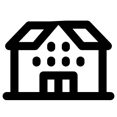 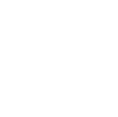 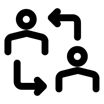 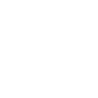 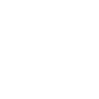 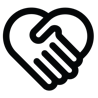 Home health aide (60 hours/week)
$19,490
Assisted living facility(one bedroom)
$14,479
Nursing home (private room)
$28,776
Home health aide (60 hours/week)
$47,267
Assisted living facility(one bedroom)
$35,115
Nursing home (private room)
$69,789
Assumes 90-day costs using national averages.2
Assumes 90-day costs using national averages projected for 30 years with a 3% annual increase.2
1 Lincoln will request an assessment be performed by a licensed health care practitioner to determine your benefit eligibility. If we provide the assessor, it will be provided at our expense. We may also choose to accept the assessment of your licensed health care practitioner. To be eligible for benefits, the licensed health care practitioner who performs the assessment must certify that you are chronically ill and unable to perform at least two activities of daily living (bathing, continence, dressing, eating, toileting, and transferring) for at least 90 days. You are also considered chronically ill if you require substantial supervision to protect you from threats to health and safety caused by severe cognitive impairment. Recertification of your benefit eligibility is required at least annually.   2 LTCG, "2021 Lincoln Financial Cost of Care Survey," March 2022, www.whatcarecosts.com/lincoln. For a printed copy, call 877-ASK-LINCOLN.
[Speaker Notes: [Optional slide]

Our 0-day elimination period gives your clients access to benefits sooner without incurring out-of-pocket costs.1


<Read through slide>]
Tailored to your client’s lifestyle
In-home care
If clients prefer to have assistance in their home

Assisted living
If clients choose to downsize and prefer a social atmosphere

Nursing home
If clients need more skilled care services

Flex Care Cash2
Access cash to compensate caregivers, including spouses or family members

Alternative care services3
Not covered by traditional services or options that may evolve in the future

Other care services: Caregiver training and care planning services, adult day care, respite care, hospice, bed reservation and non-continual services.
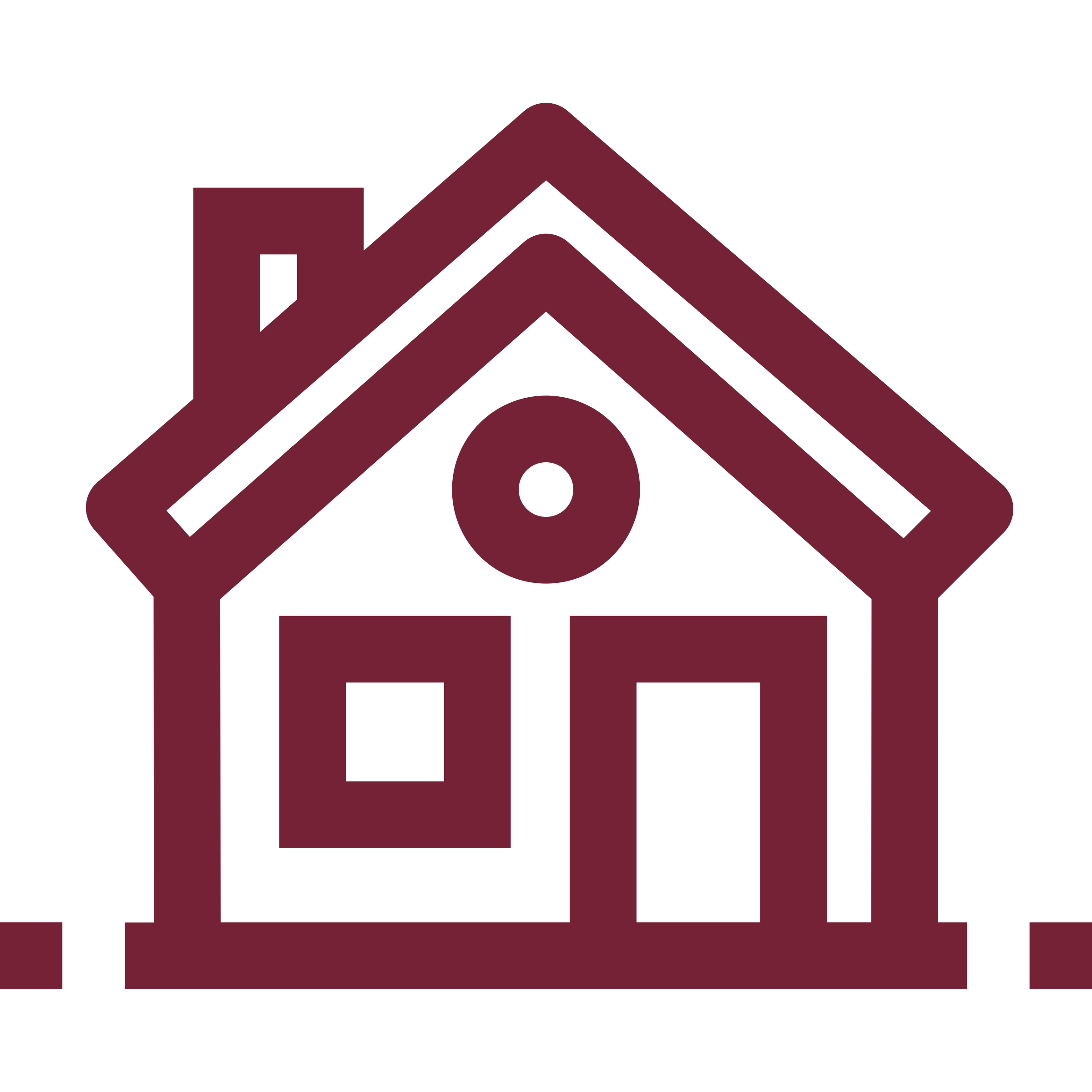 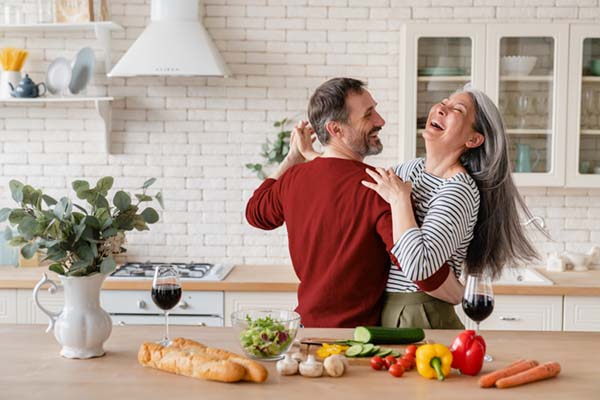 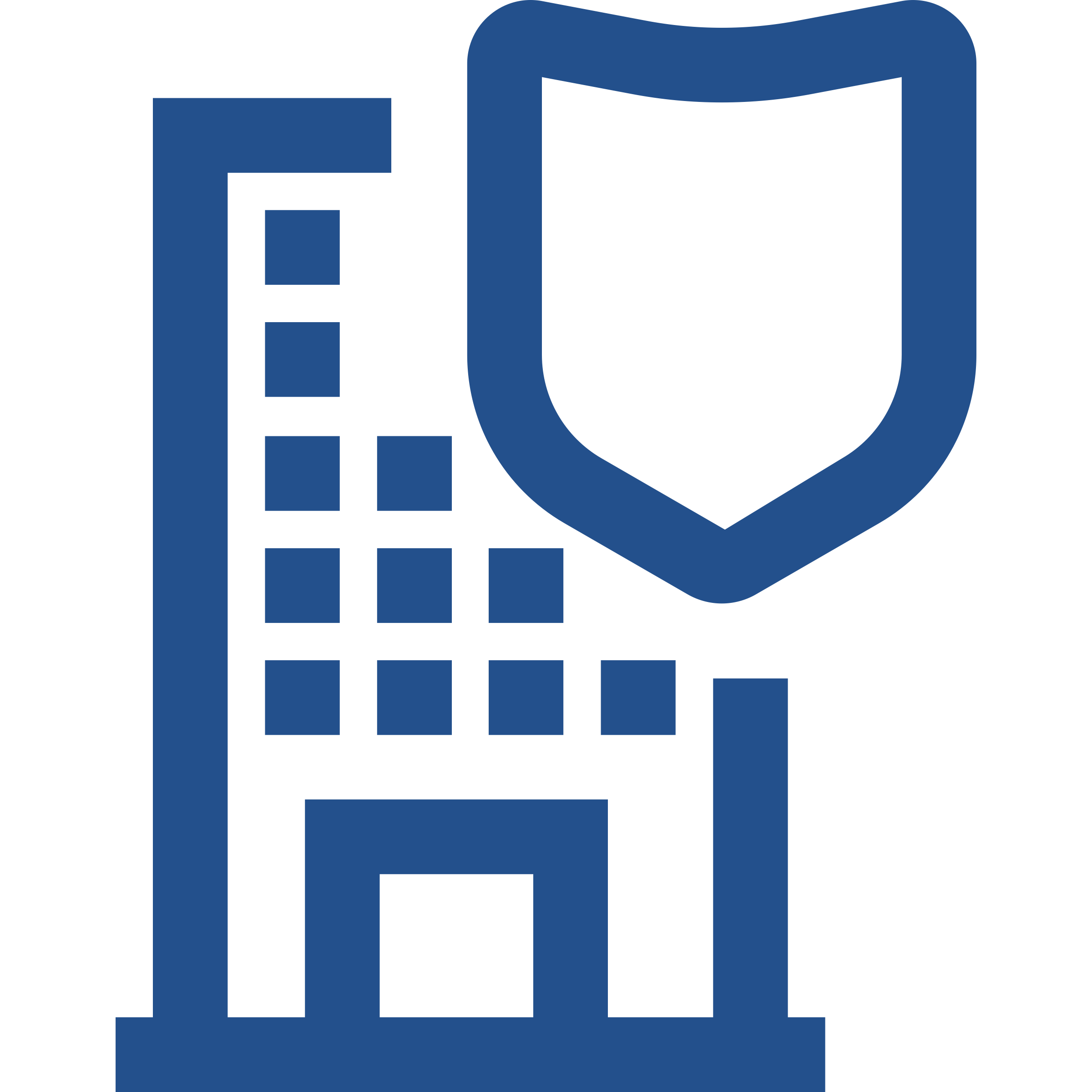 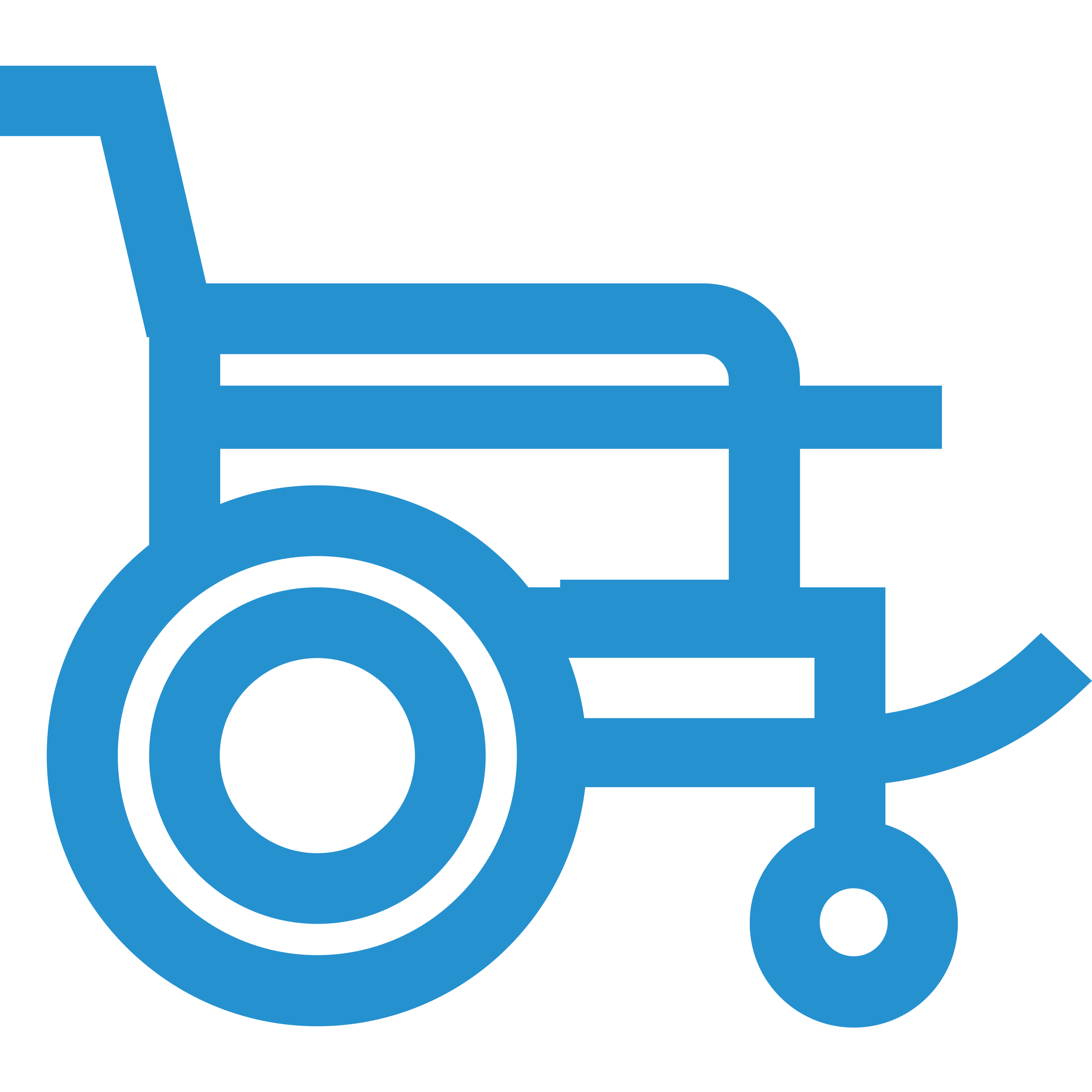 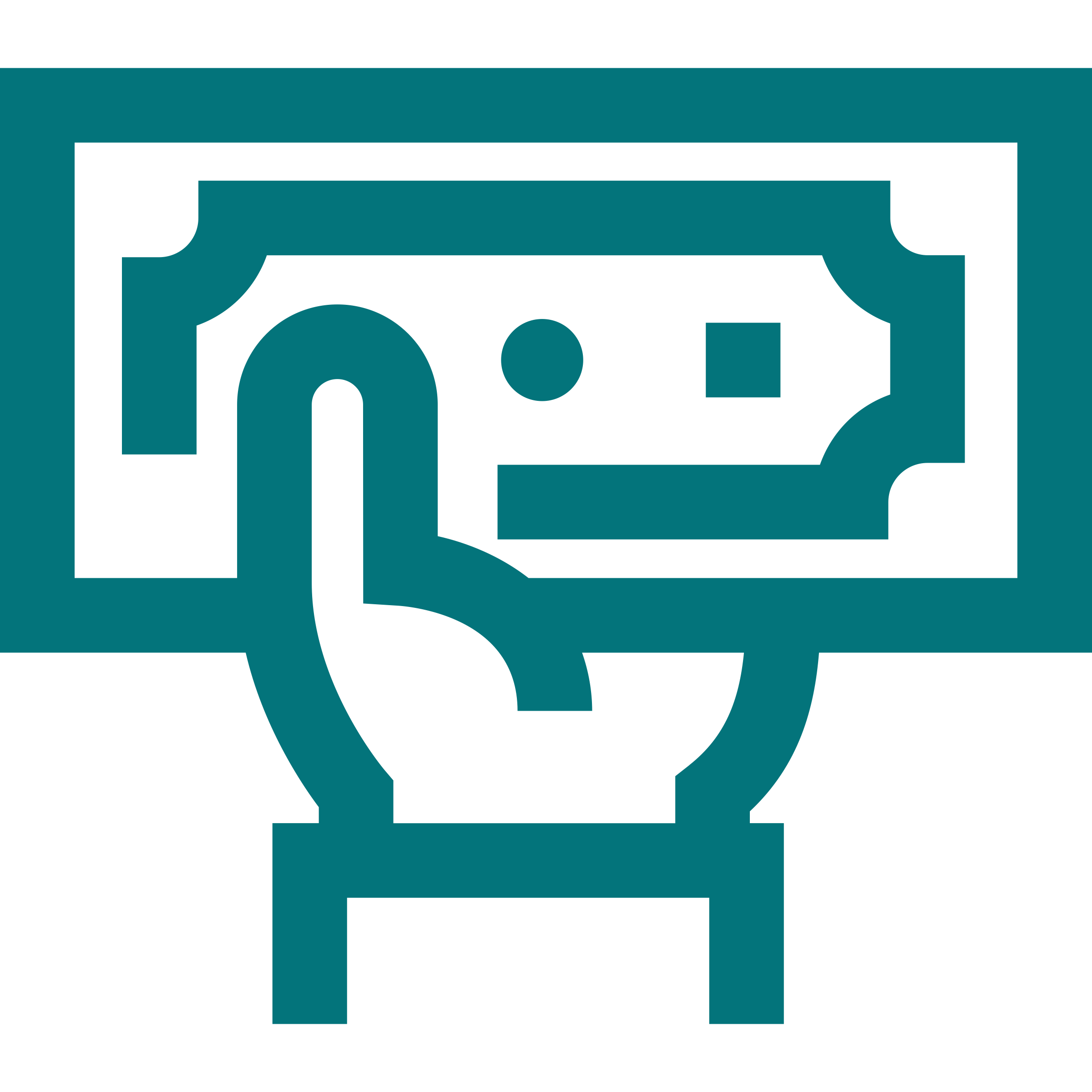 Lincoln MoneyGuard® solutions provide flexibility and customization for clients and their loved ones1
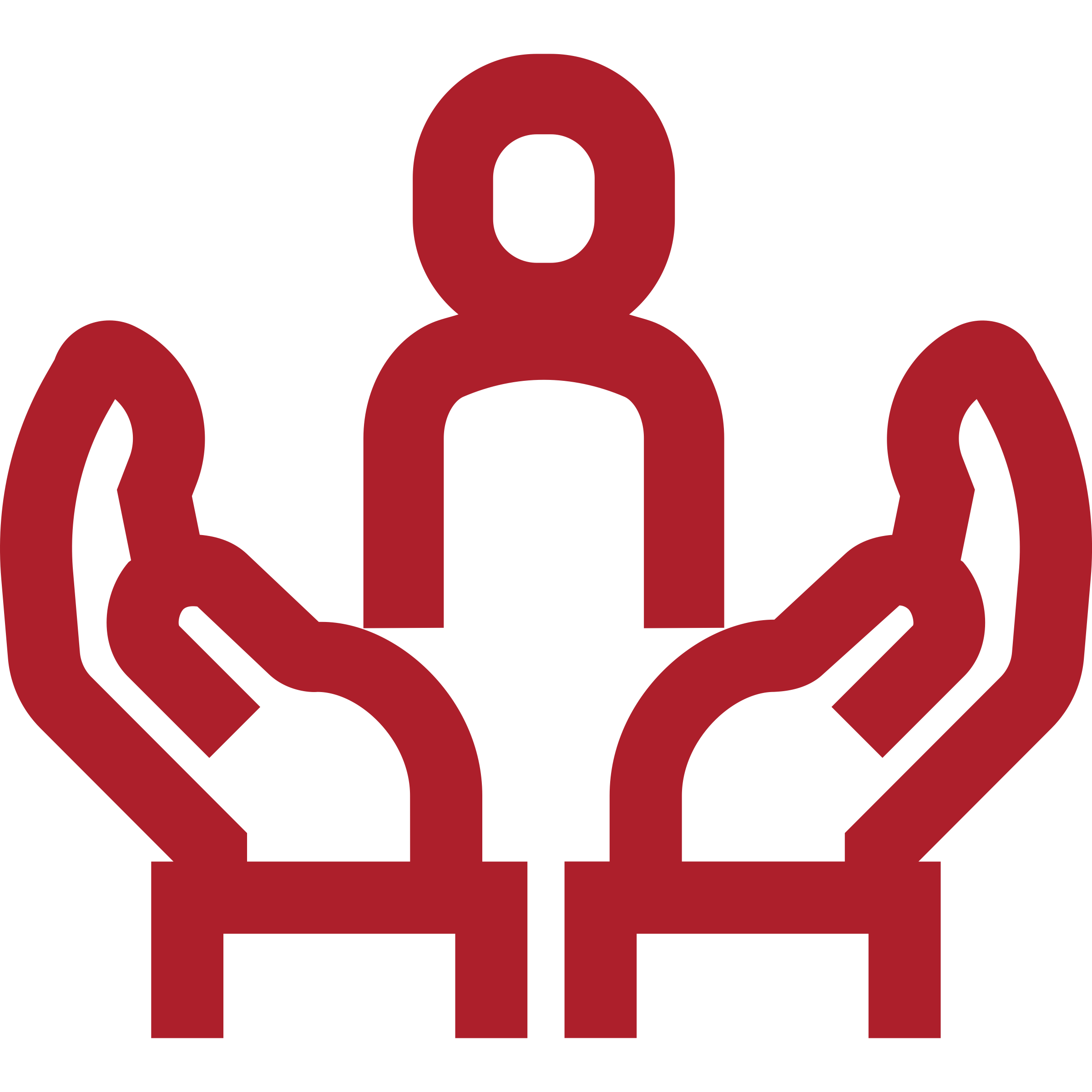 1 Care options/services are subject to the plan of care by a licensed health care practitioner. 
2 Up to 50% of the maximum daily LTC benefit. Benefit is available as long as Base LTC value remains and informal care is approved as part of the Plan of Care.
3 These services are an alternative to services otherwise covered but are prescribed in the plan of care from a licensed health care practitioner.
[Speaker Notes: [Optional slide]

Let’s explore how Lincoln empowers your clients. 

<Read slide>]
Flex Care Cash Benefits
Hypothetical example of how it works
At the time of claim, the plan of care includes an arrangement for the spouse to provide informal care.
$9,000 Max Monthly LTC Benefit
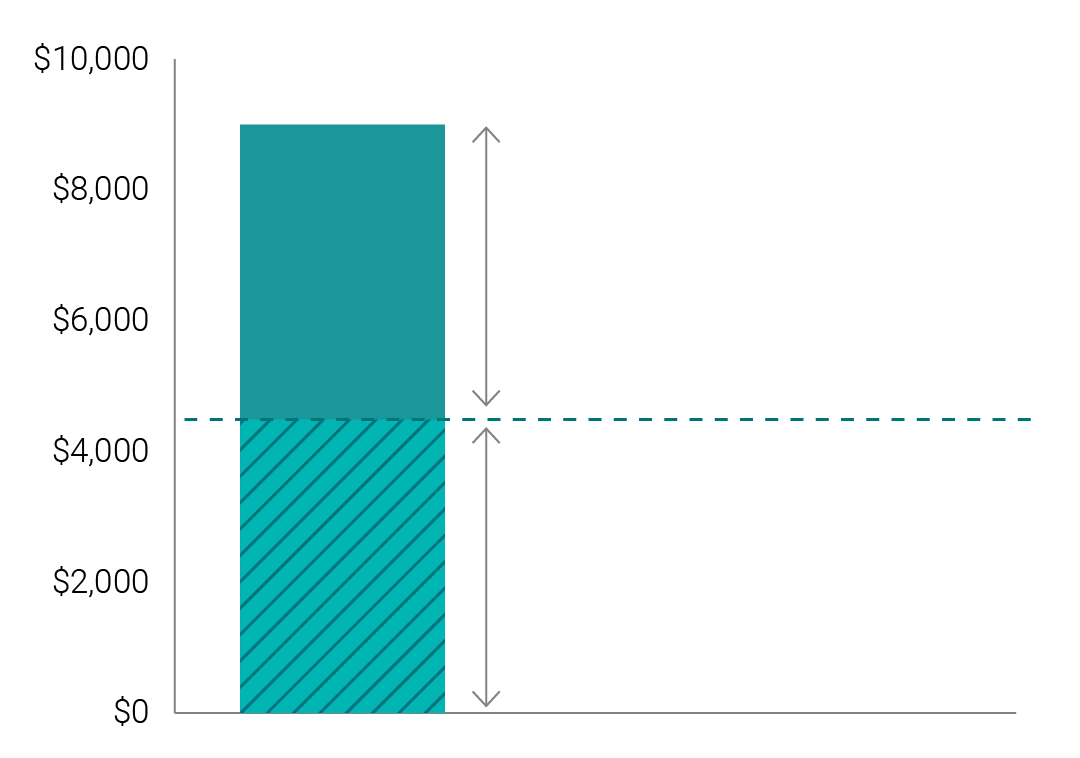 $4,500
Remaining unused max monthly LTC benefit1
Benefits available at claim
Max monthly LTC benefit = $9,000

Flex Care Cash
$4,500
Flex Care Cash available
Days of informal care provided by spouse (7 days)
Half of the daily LTC benefit ($150)
$4,500 per month
(30-day month)
x
=
Actual values will vary for each client.
1 The unused max monthly LTC benefit stays within the total LTC benefit pool.
Stay in control with a policy that provides convenience and flexibility for today and tomorrow.
[Speaker Notes: [Optional slide]

MoneyGuard solutions seek to provide long-term care benefits that are flexible, customized and evolve with changing care needs. 

Our solutions let your clients access receipt-free cash through Flex Care Cash benefits to compensate caregivers, including spouses or family members.

Using this feature, your clients may receive cash, equal to half of the daily LTC benefits, to pay for informal care. Plus, they still keep the remaining balance of their Max Monthly LTC benefit for reimbursement of qualified LTC expenses.

With MoneyGuard Market Advantage, Flex Care Cash is available as long as the Base LTC value remains and informal care is approved as part of your Plan of Care. 

With MoneyGuard Fixed Advantage, Flex care cash is available as long as the specified amount remains and informal care is approved as part of the Plan of Care.

<Read slide and walk through example>]
Benefit Transfer Rider
BTR is included at issue for no additional cost
Beneficiaries have these three options:1
They can take the full death benefit amount income tax-free.2
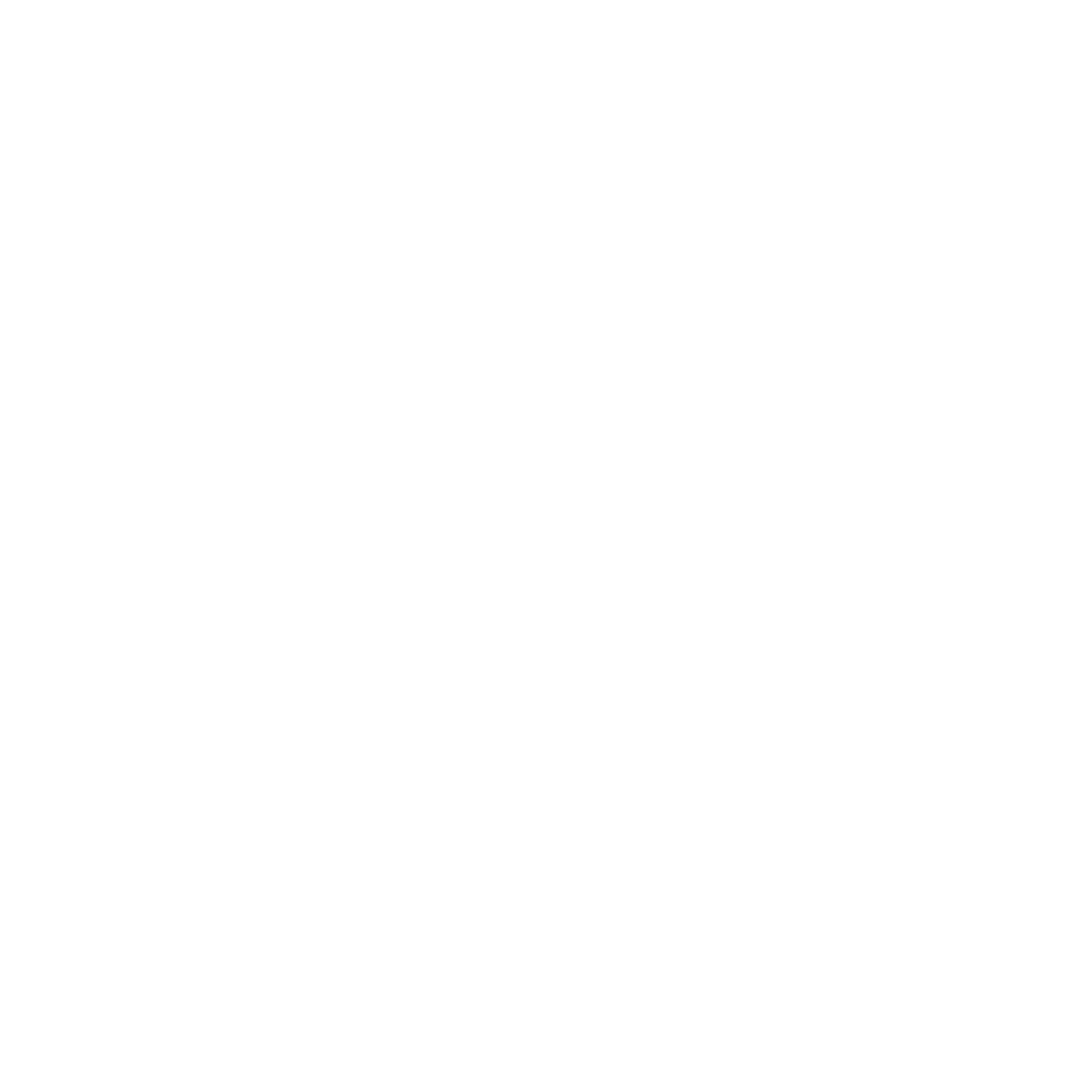 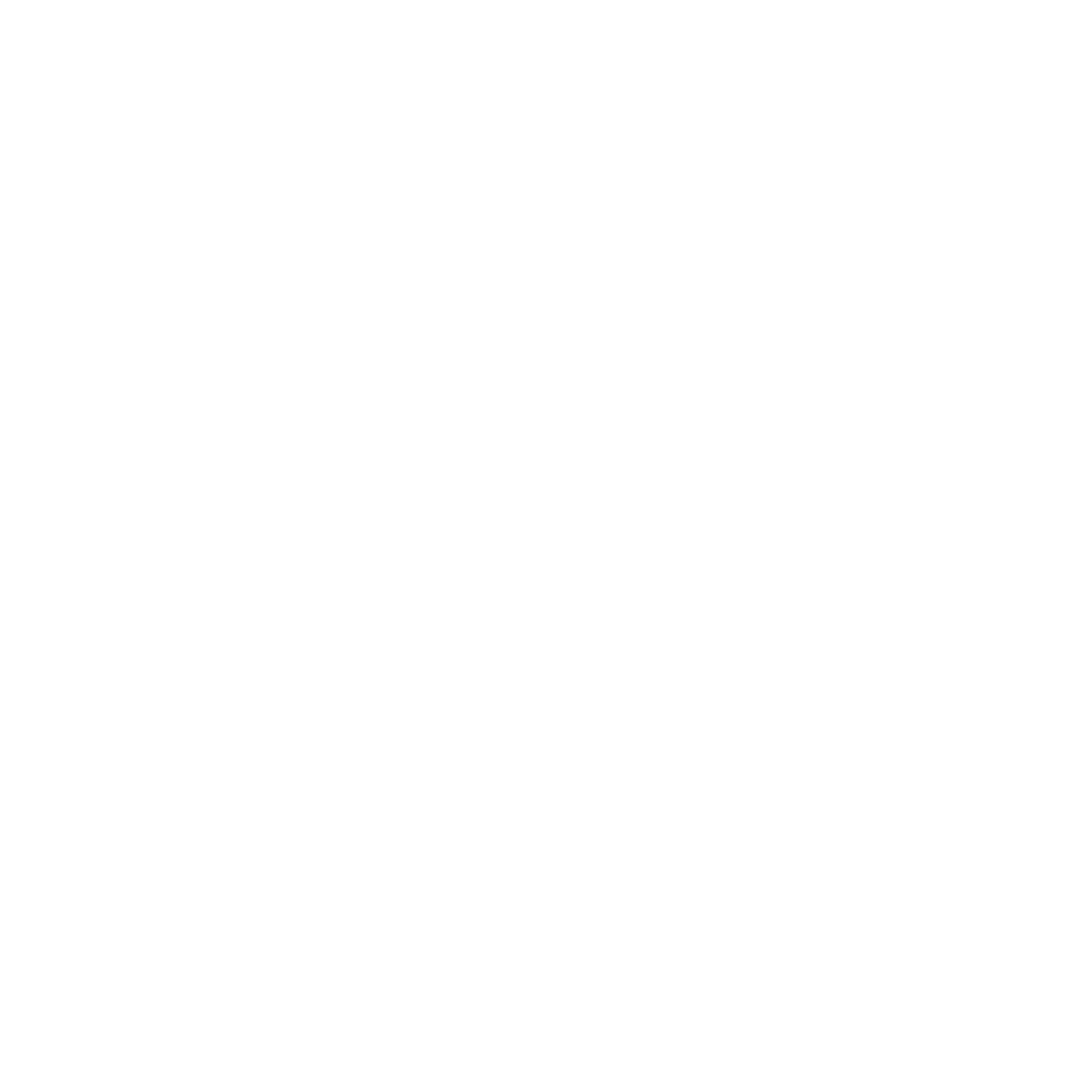 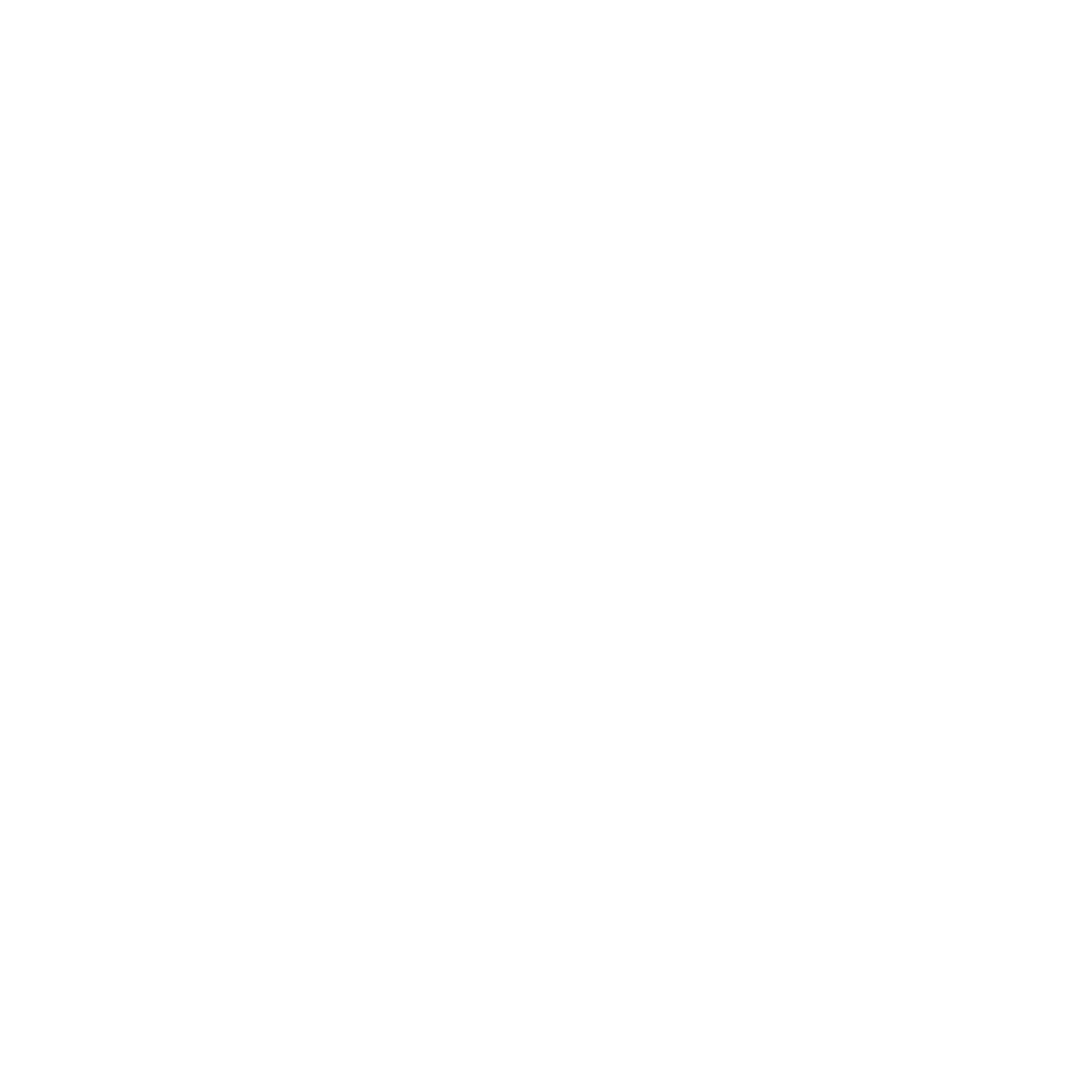 Use full death benefit to purchase more benefits on their own policy.3
Take partial death benefit income tax-free2 and use remainder to purchase more benefits on their own policy.3
1 To qualify for benefits both the Insured and Beneficiary must be policyholders, the Benefit Transfer Rider must be active on both policies and the beneficiary must be the Insured on their policy.
2 Beneficiaries may receive an income tax-free death benefit under IRC Section 101(a)(1). If the beneficiary choses to take the full death benefit it is not part of the Benefit Transfer Rider.
3 Underwriting is not required for the death benefit or long-term care benefit purchased through the Benefit Transfer Rider.
[Speaker Notes: [OPTIONAL slide]

All policies include the Benefit Transfer Rider at issue for no additional cost. This is how the BTR works: 

To qualify for benefits, the following needs to apply:

Both the insured and beneficiary are policyholders.
The Benefit Transfer Rider is active on both policies.
Beneficiary is the Insured on their policy.

Beneficiaries have these three options: 

They can take the full death benefit income tax-free.1
Use the full death benefit to purchase more benefits on their own policy.2 
Take a partial death benefit income tax-free1 and use remainder to purchase more benefits on their own policy.2]
Lincoln Concierge Care Coordination
Your client’s care should revolve around them. Help them build a plan to meet their needs.
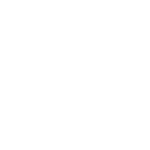 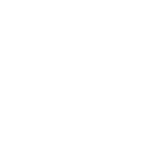 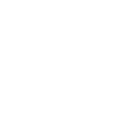 Create a personalized action plan
Get help building a care plan that provides resources and  recommendations for the care to fit client’s needs.
Explore provider services 
See what’s available from skilled nursing to home healthcare and community options.
Access an online library
Find information, such as third-party articles, videos and checklists on health, aging and elder care.
A version of Lincoln Concierge Care Coordination is available for Lincoln MoneyGuard® Solutions policyowners. However, the tools, resources and services may change or evolve over time. All information is current as of the created date of this material.
[Speaker Notes: [Optional slide]

Thinking about your care preferences may seem overwhelming, which is why we provide Lincoln Concierge Care Coordination at the time you purchase a MoneyGuard® Solution.

Our care planning resources provide you with complimentary access to the resources and flexibility needed to plan over time and better assist your loved ones.

<Read slide>]
The advantage of decades of claims-paying expertise
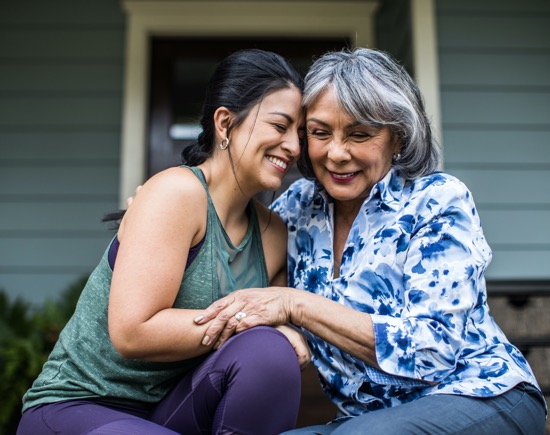 File a claim through our streamlined process either online or by phone.
Set up direct billing to caregivers and direct deposit to receive and manage their funds easily.
Access their long-term care funds quickly and seamlessly.
With 30+ years expertise in developing long-term care solutions and more than 117 years of financial stability, Lincoln remains committed to equipping our customers with the strategies they need to accomplish their goals.1
Dedicated support to help clients and their loved ones.
1 Lincoln MoneyGuard® solutions have been sold since 1988. The Lincoln National Life Insurance Company was established in 1905.
[Speaker Notes: [Optional Slide]

Along with our tools that enable your clients and their loved ones to build a plan over time, Lincoln also provides them with a dedicated Care Specialist should they need care.

They will offer your clients personalized support and act as their point of contact throughout the entire claims process.

Also, if they have more than one claim during the duration of their policy, those subsequent claims will be handled by the same Care Specialist who was assigned their initial claim. 

<Read slide>]
Important information
Insurance products issued by:The Lincoln National Life Insurance Company 
Important Information:Lincoln variable universal life insurance is sold by prospectus. Carefully consider the investment objectives, risks, and charges and expenses of the policy and its underlying investment options. This and other important information can be found in the prospectus for the variable universal life policy and the prospectuses for the underlying investment options. Prospectuses are available upon request and should be read carefully before investing or sending money. For current prospectuses, please call800-444-2363 or go to www.LincolnFinancial.com.
With variable products, policy values will fluctuate and are subject to market risk and to possible loss of principal.
Products, riders and features are subject to state availability. Limitations and exclusions apply.
Lincoln Financial Group® affiliates, their distributors, and their respective employees, representatives and/or insurance agents do not provide tax, accounting or legal advice. Please consult an independent professional as to any tax, accounting or legal statements made herein.
Lincoln Concierge Care Coordination is available for all Lincoln MoneyGuard® solutions policyowners. However, the tools, resources and services may change or evolve over time.
Lincoln Concierge Care Coordination includes claims support provided by Lincoln Financial and services provided by a third-party vendor not affiliated with Lincoln Financial. Concierge Care third-party vendors do not provide direct care or home services. Participating providers are not agents or employees of Lincoln Financial Group or the third-party vendor. Results and outcomes cannot be guaranteed. The availability of any particular provider cannot be guaranteed and is subject to change. Lincoln Financial does not monitor or participate in the review of programs or services referred or recommended by third-party vendors. Long-term care coverage is provided through the applicable long-term care rider offered through your Lincoln policy.
All guarantees and benefits of the insurance policy are subject to the claims-paying ability of the issuing insurance company. They are not backed by the broker-dealer and/or insurance agency selling the policy, or any affiliates of those entities other than the issuing company affiliates, and none makes any representations or guarantees regarding the claims-paying ability of the issuer. 
In most cases, based on our understanding of applicable law, the policy will be a Modified Endowment Contract (MEC) as defined in section 7702A of the Internal Revenue Code. Distributions from a MEC will be subject to income tax, and an additional 10% federal income tax penalty applies to taxable distributions received before the policy owner reaches age 59½.
[Speaker Notes: REVIEW PRODUCT DISCLOSURES.]
Important information
MoneyGuard Market Advantage® is a variable life insurance policy issued by The Lincoln National Life Insurance Company, Fort Wayne, IN on Policy Form ICC20-MGV892/20-MGV892 with a Long-Term Care Benefits Rider (LTCBR) on Rider Form ICC20LTCBR-892/LTCBR-892, and a Value Protection Rider on Form ICC20VPR-892/VPR-892. Available in all states except NY. 
Only appropriately-licensed Registered Representatives can sell variable products.
MoneyGuard Fixed Advantage® is a universal life insurance policy issued by the Lincoln National Life Insurance Company, Fort Wayne, IN, on Policy Form ICC19-MG890/19-MG890 and state variations with the following riders: Value Protection Endorsement (VPE) on form ICC19END-10534/END-10534; Terminal Illness Acceleration of Death Benefit Rider (TIR) on form ICC19TIR-891/TIR-891; Long-Term Care Benefits Rider (LTCBR) on form ICC19LTCBR-890/LTCBR-890; Benefit Transfer Rider (BTR) on form ICC21BTR-894/BTR-894. Available in all states except CA & NY. 
Lincoln MoneyGuard® II is a universal life insurance policy issued by The Lincoln National Life Insurance Company, Fort Wayne, IN, on Policy Form LN880/ICC13LN880 with the following riders: Value Protection Rider (VPR) on form LR880 and state variations/ICC15LR880 Rev; Long-Term Care Acceleration of Benefits Rider (LABR) on form LR881/ICC13LR881; optional Long-Term Care Extension of Benefits Rider (LEBR) on form LR882/ICC13LR882. Only available in CA. 
The insurance policy and riders have limitations, exclusions and reductions; and are subject to medical underwriting. Long-term care benefit riders may not cover all costs associated with long-term care costs incurred by the insured during the coverage period. All contract provisions, including limitations and exclusions, should be carefully reviewed by the owner. A version of Lincoln Concierge Care Coordination is guaranteed for Lincoln MoneyGuard® solutions policyowners. However, the tools, resources and services may change or evolve over time. 
Benefit eligibility If a licensed health care practitioner certifies that you are chronically ill and unable to perform at least two Activities of Daily Living (bathing, continence, dressing, eating, toileting, and transferring) for at least 90 days, and you have met the benefit eligibility conditions identified in your policy, you'll be reimbursed for qualified long-term care expenses — up to the monthly maximum benefit specified in your policy — under a care plan your licensed health care practitioner prescribes. You are also considered chronically ill if you were certified by a licensed health care practitioner as requiring substantial supervision to protect you from threats to health and safety caused by severe cognitive impairment.
All information within this financial professional guide is current as of the created date of this material.
[Speaker Notes: REVIEW PRODUCT DISCLOSURES.]
Thank You
[Speaker Notes: [Optional Slide]]